Keeping safe online
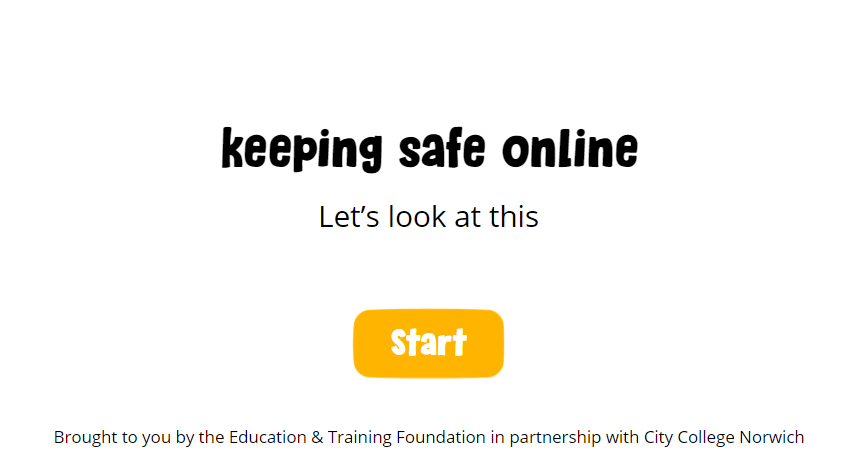 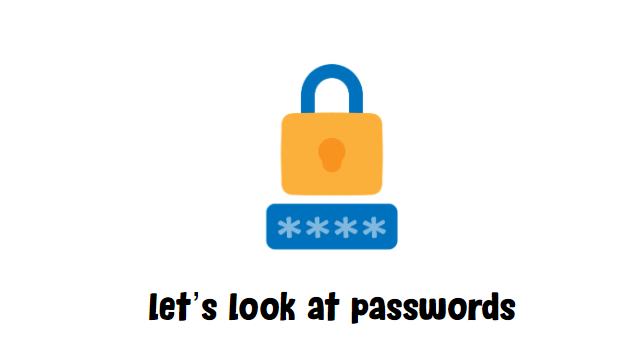 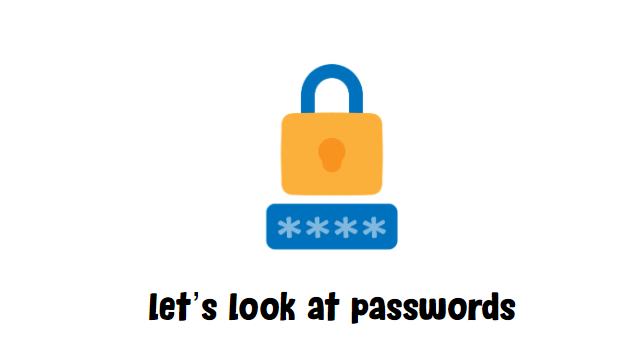 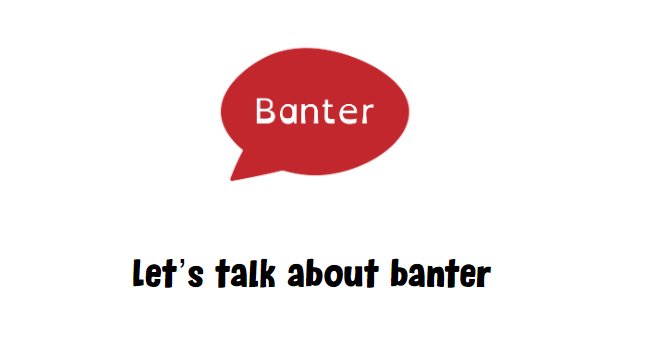 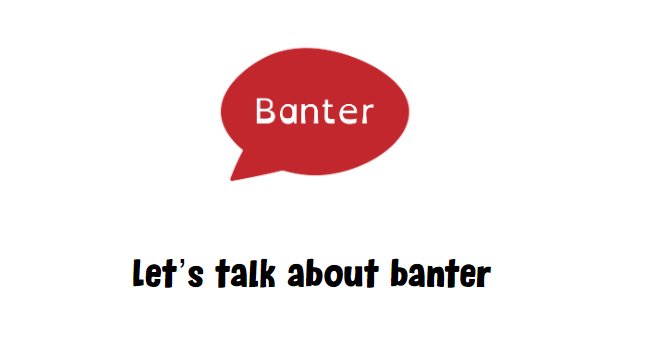 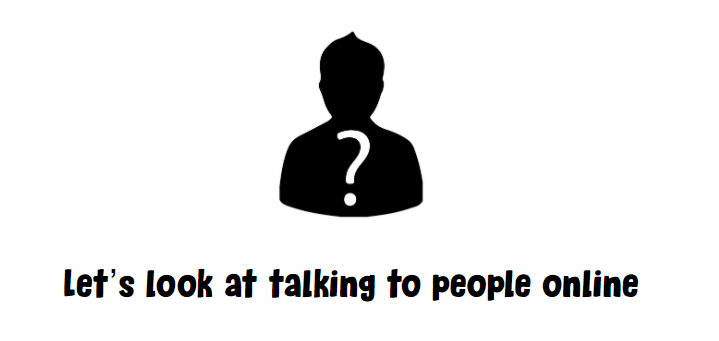 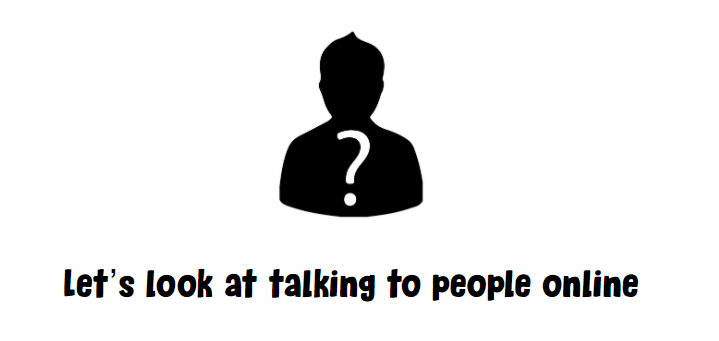 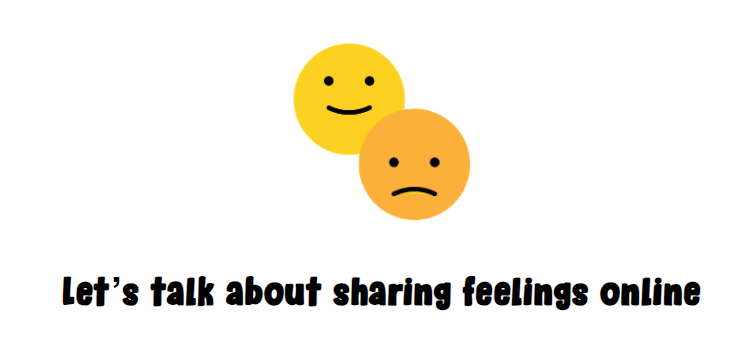 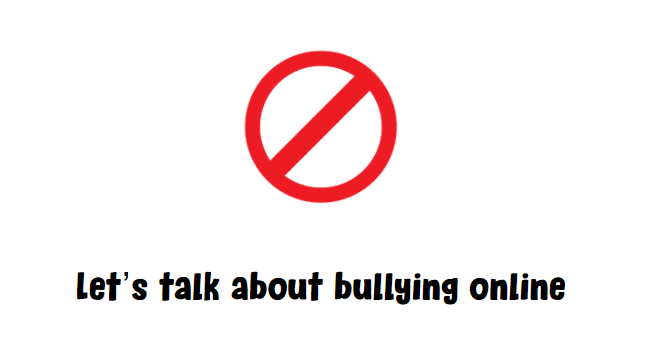 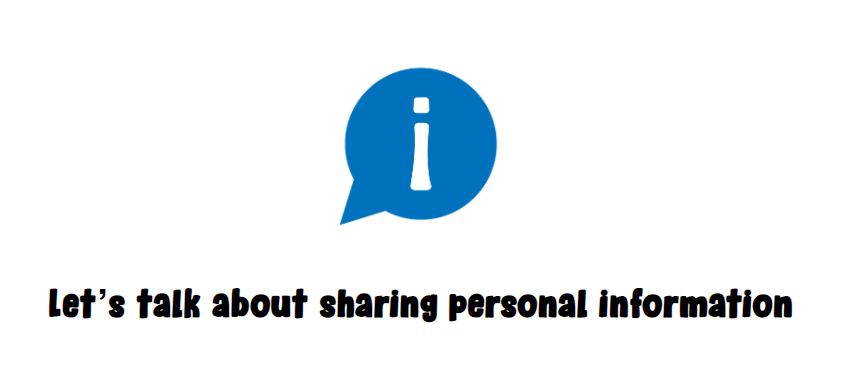 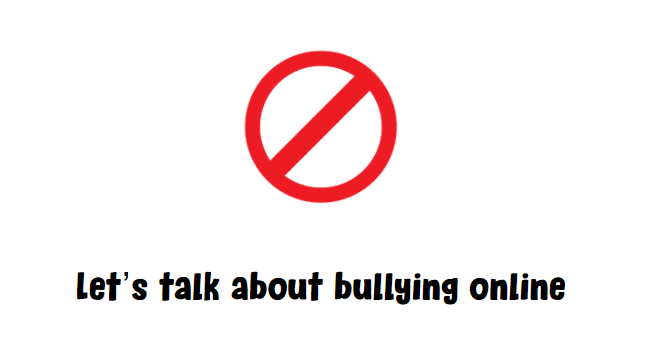 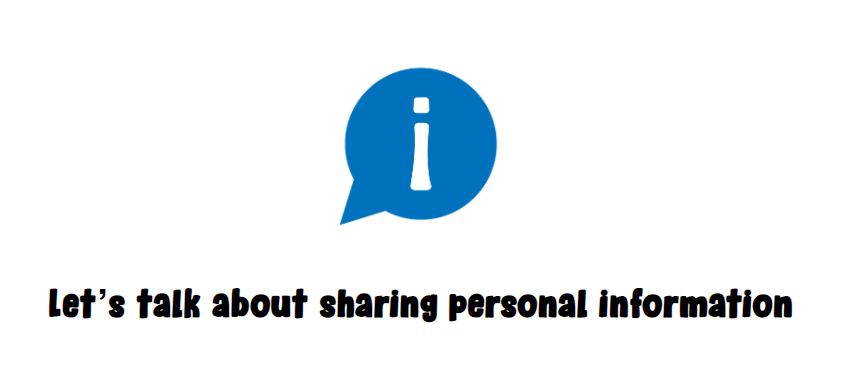 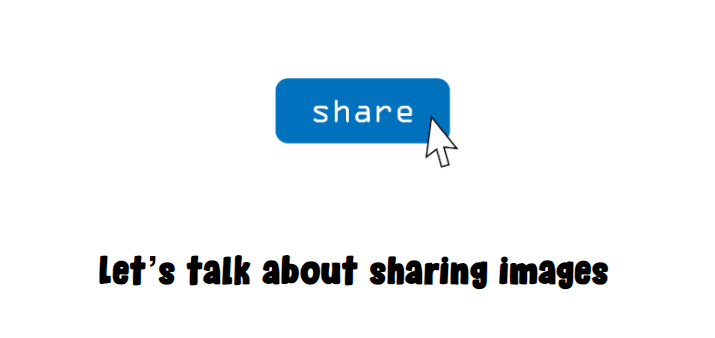 Click through each slide
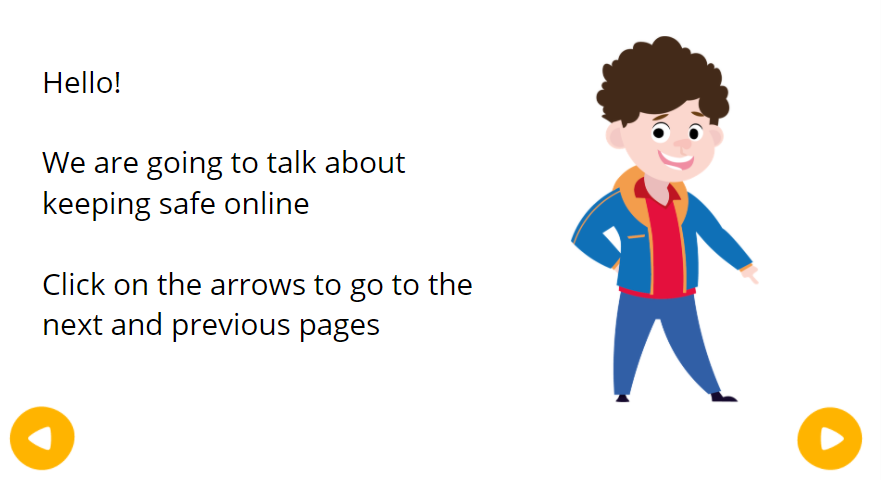 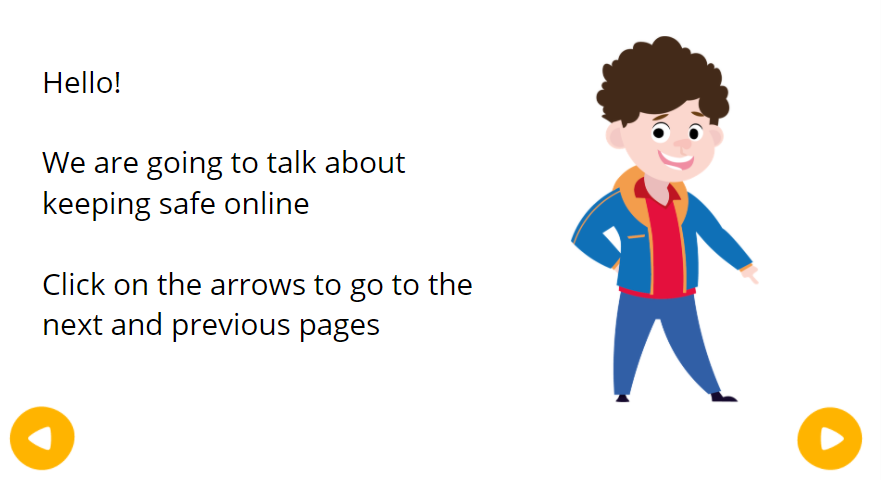 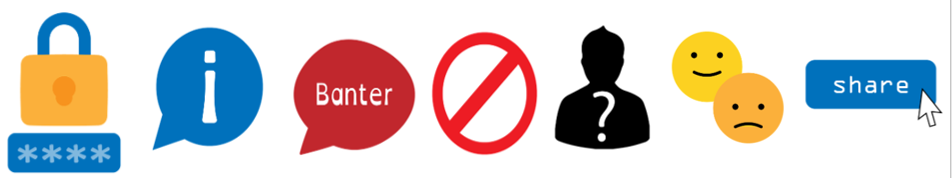 Click for the next slide
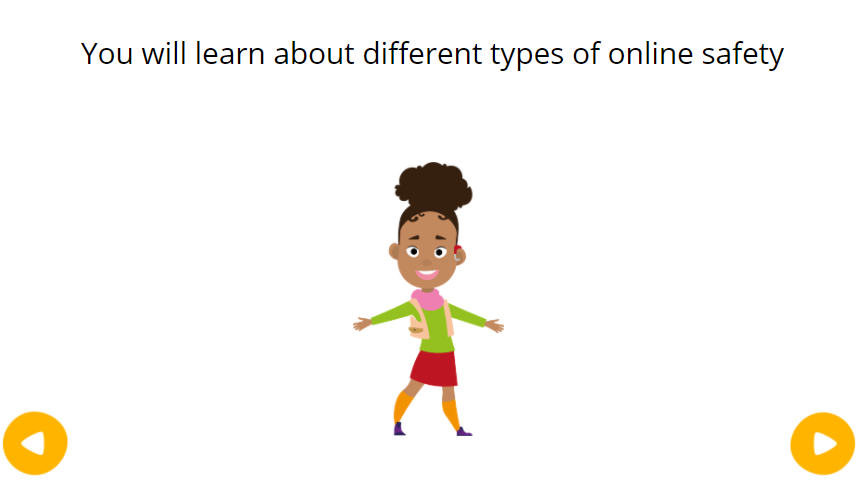 Click for the next slide
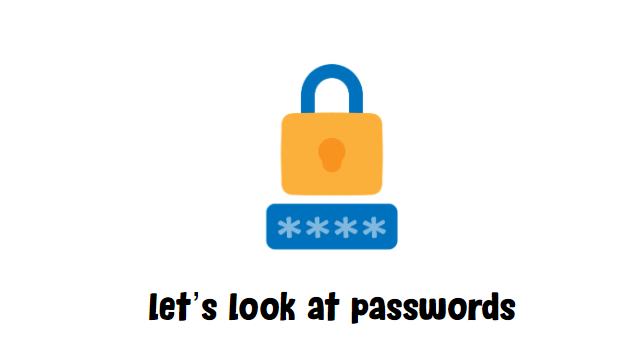 Lets look at passwords
Click for the next slide
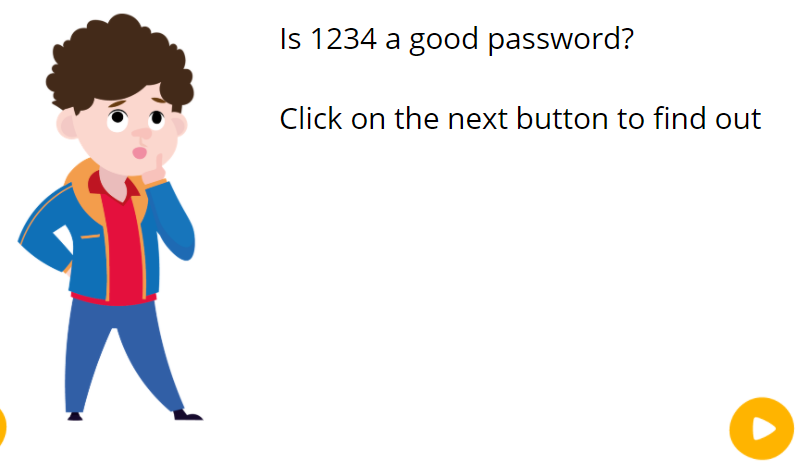 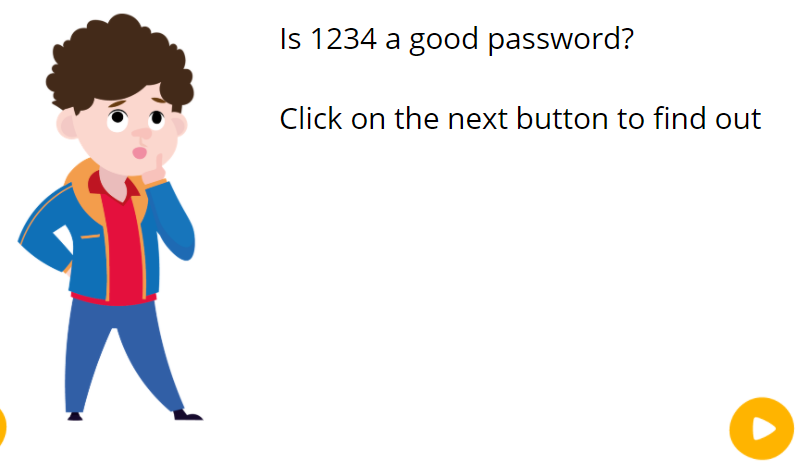 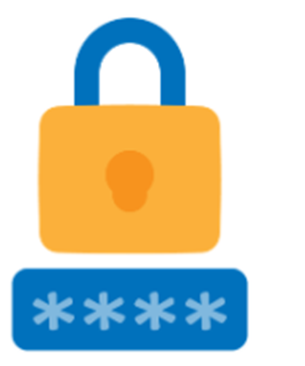 Click for the next slide to find out
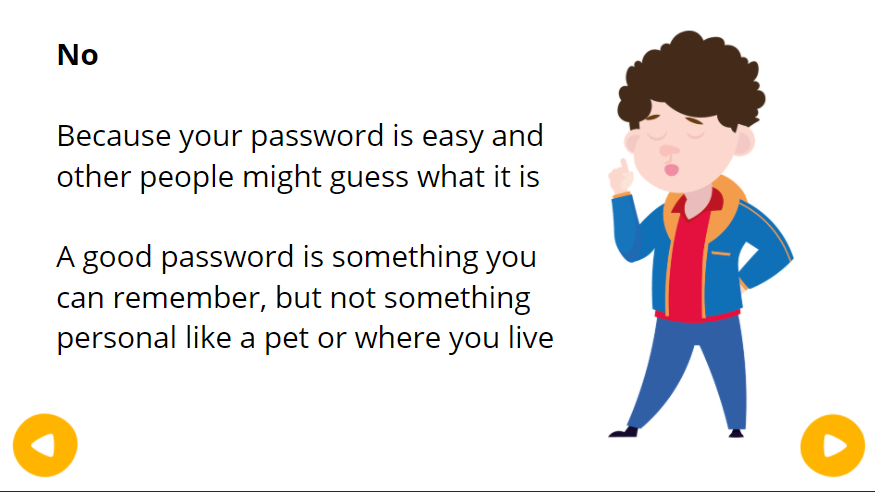 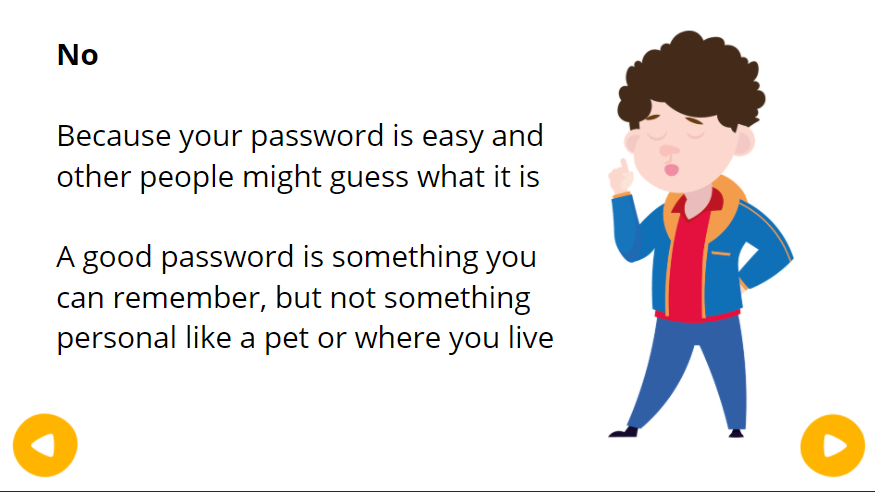 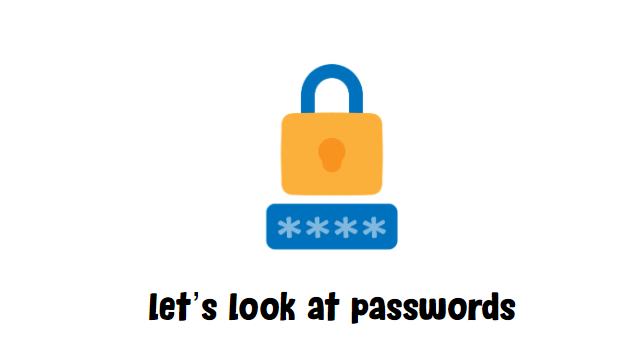 Click for the next slide
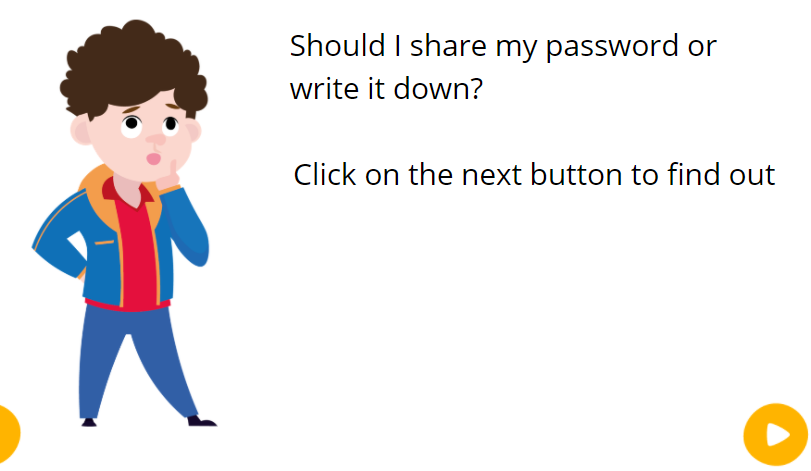 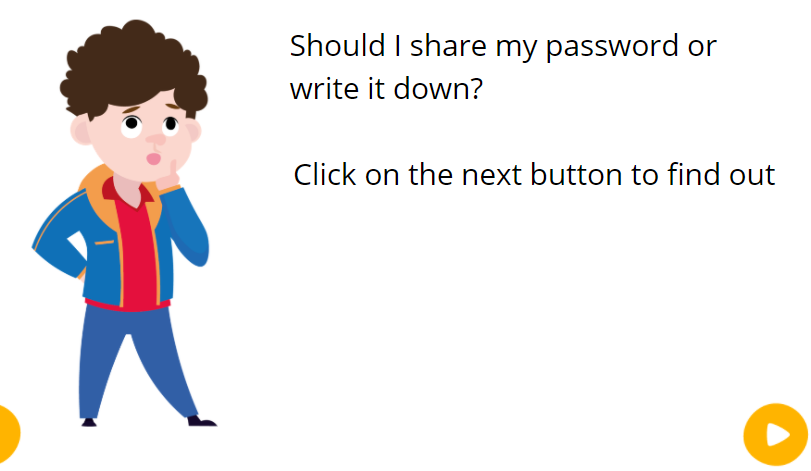 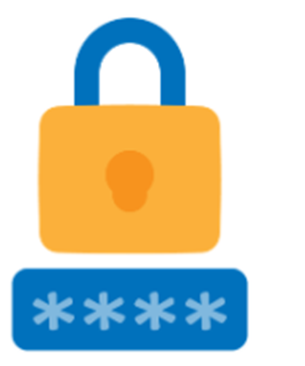 Click for the next slide to find out
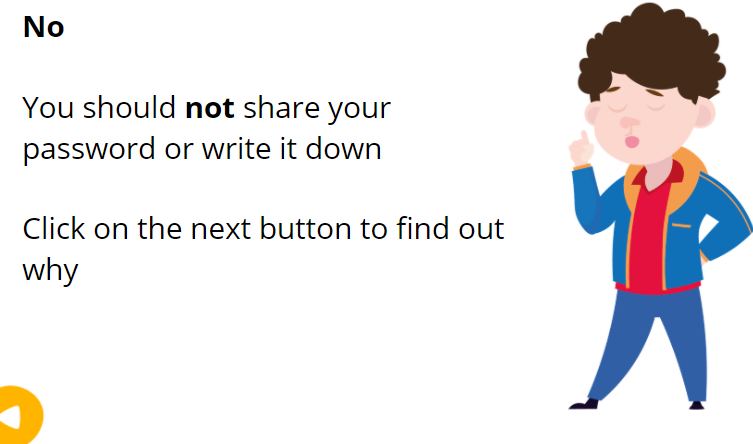 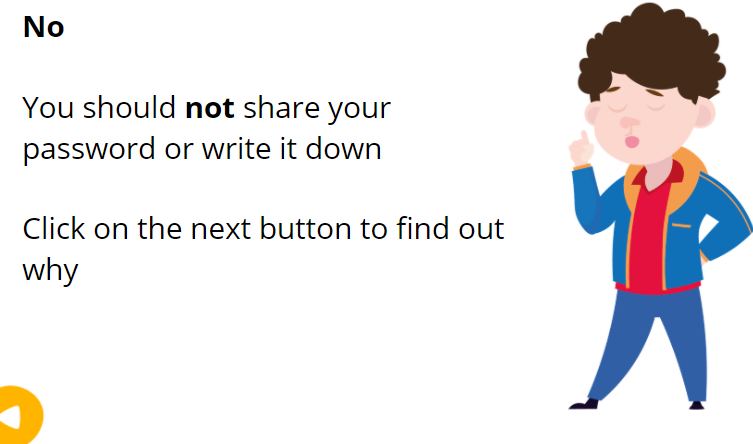 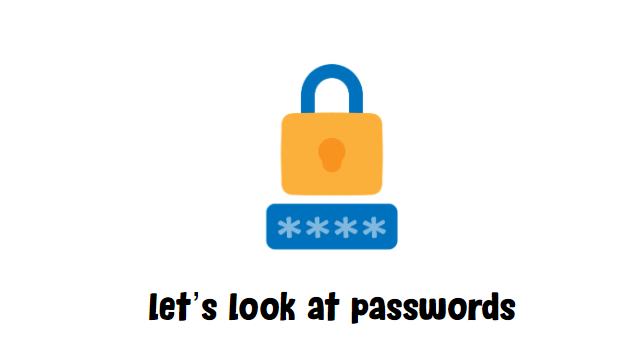 Click for the next slide
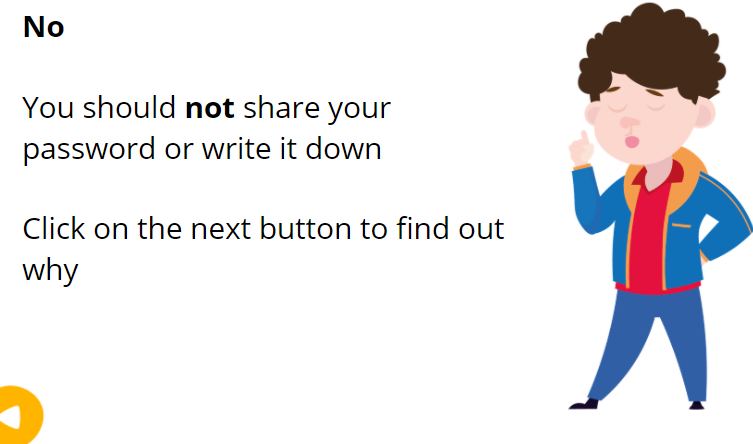 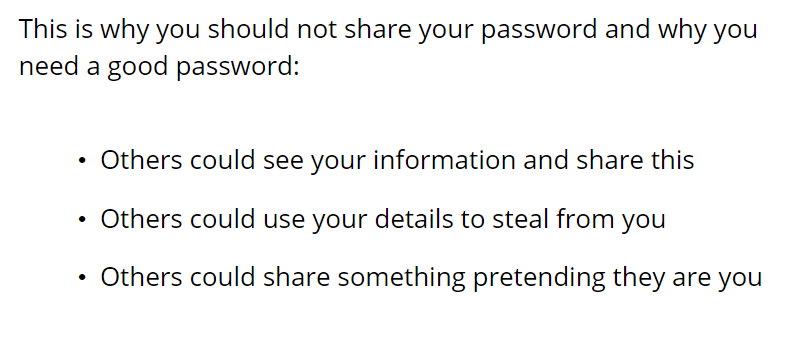 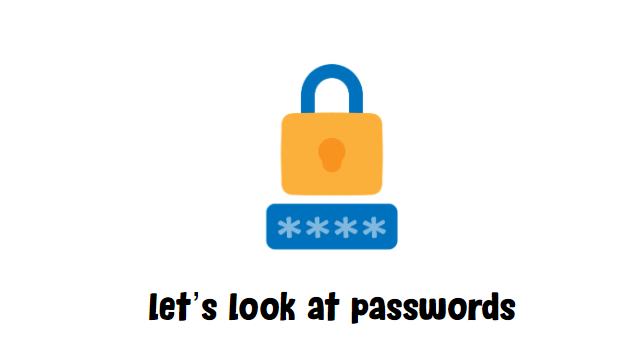 Click for the next slide
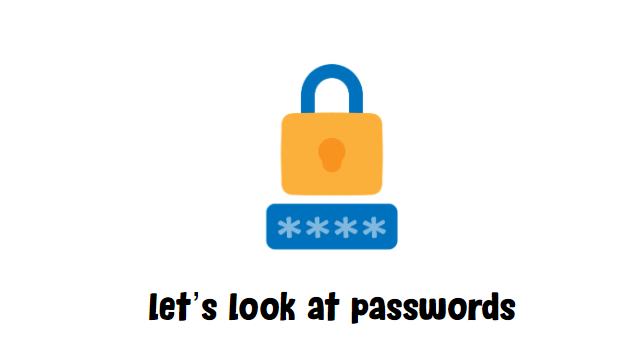 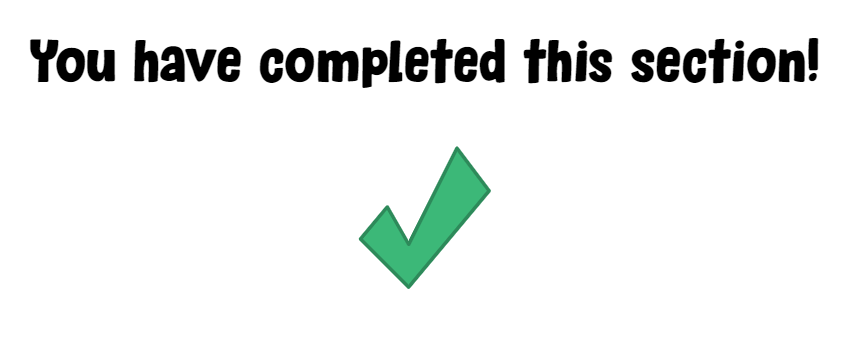 Click for the next slide
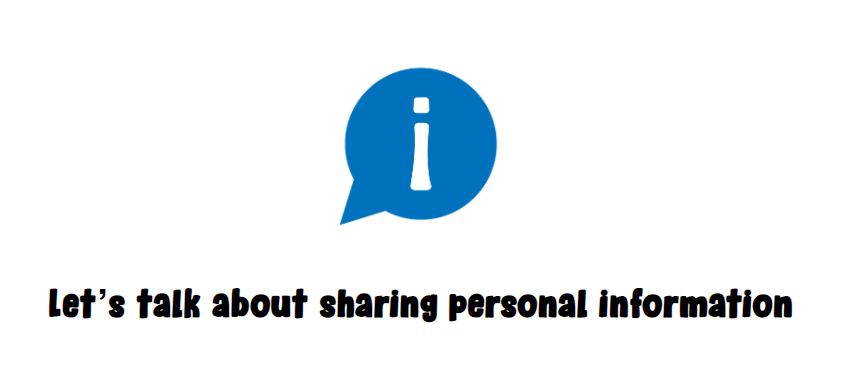 Lets talk about sharing personal information
Click for the next slide
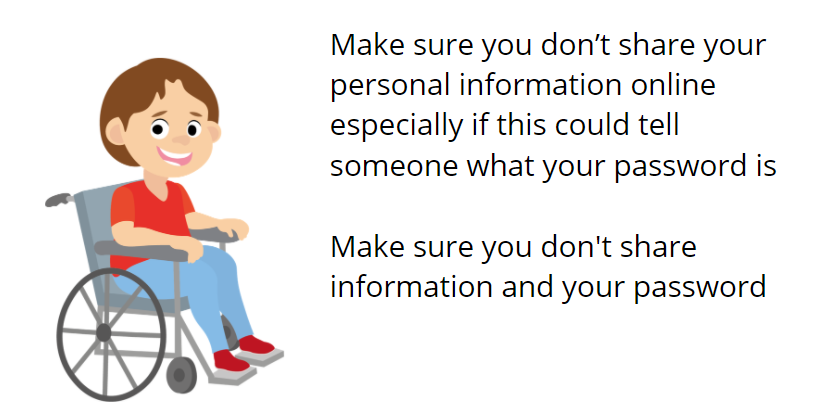 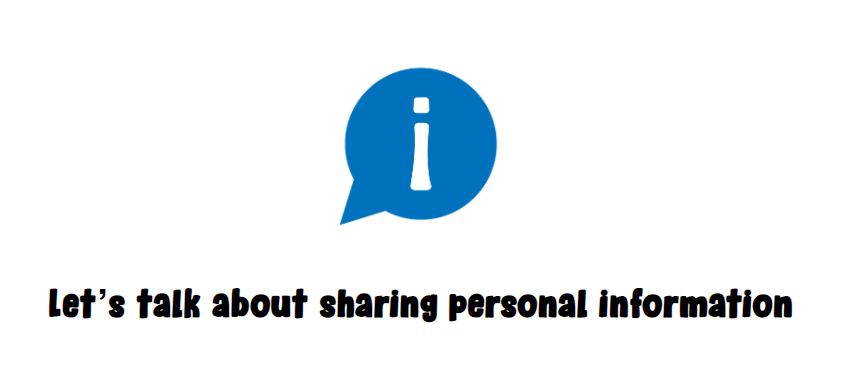 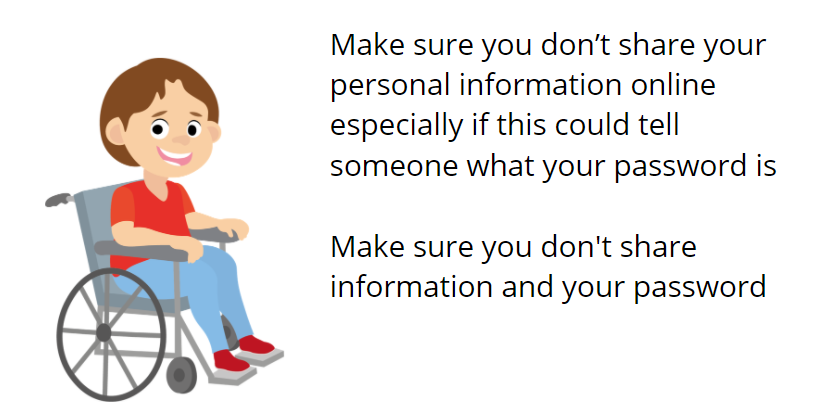 Click for the next slide
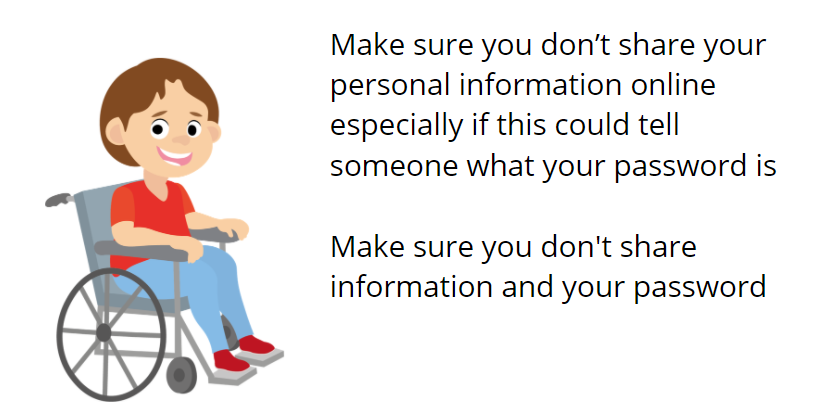 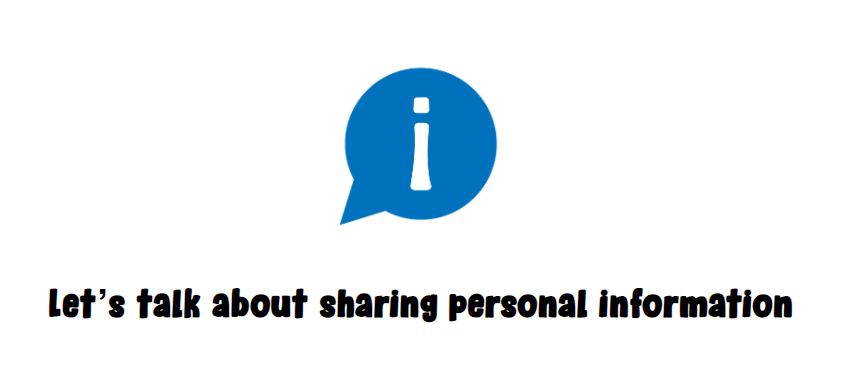 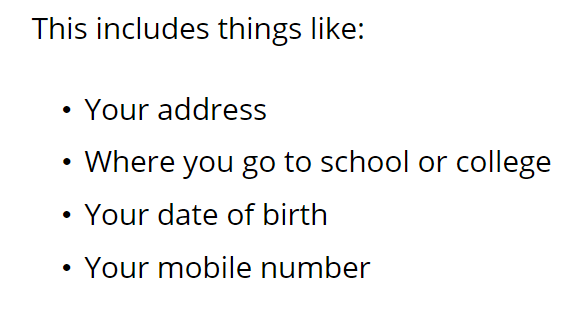 Click for the next slide
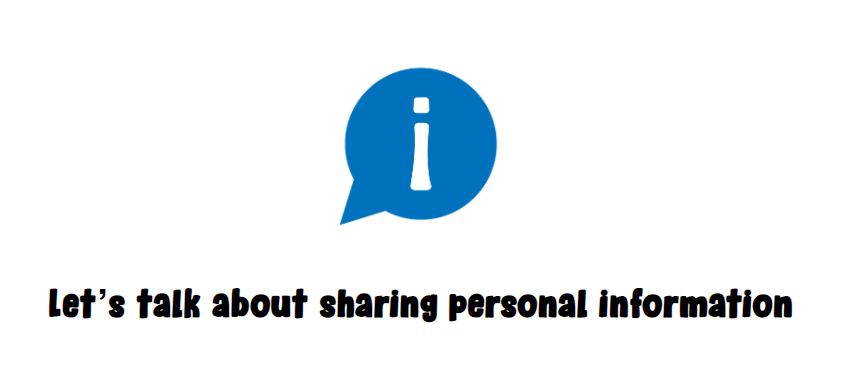 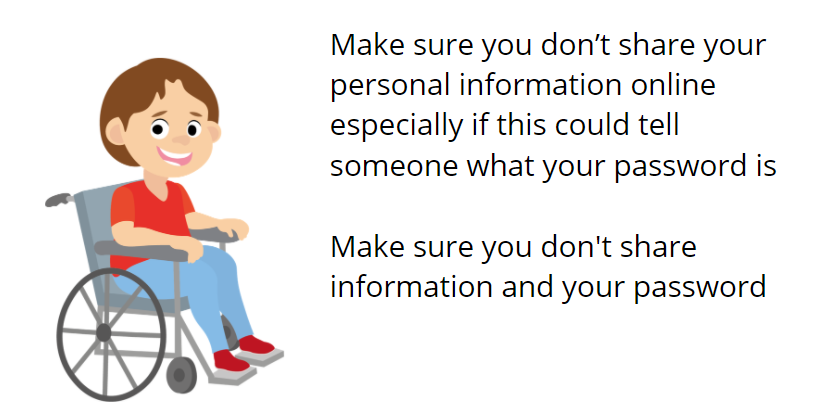 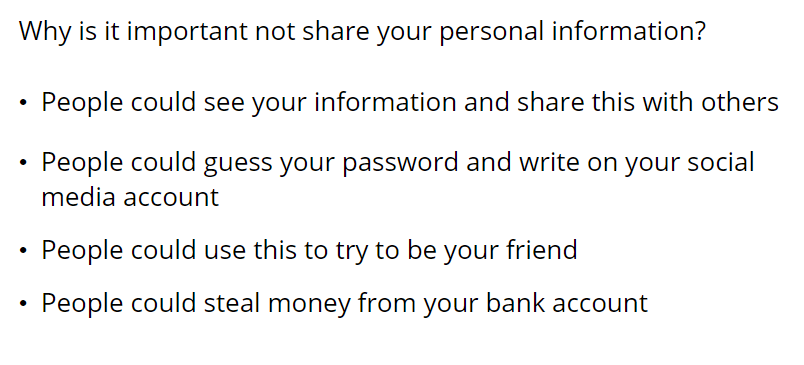 Click for the next slide
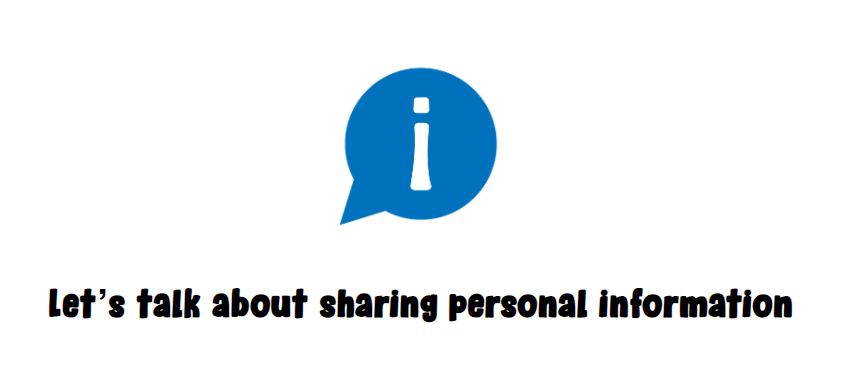 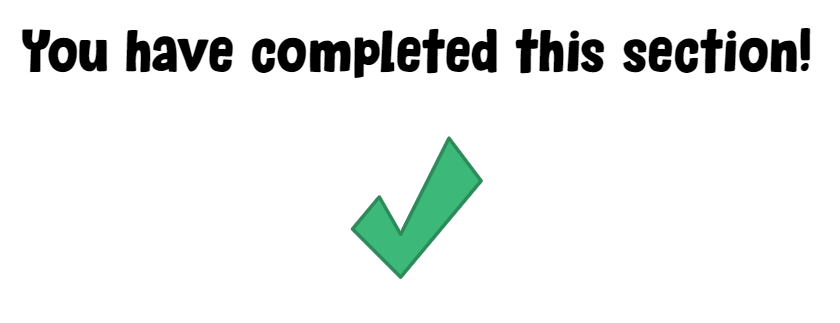 Click for the next slide
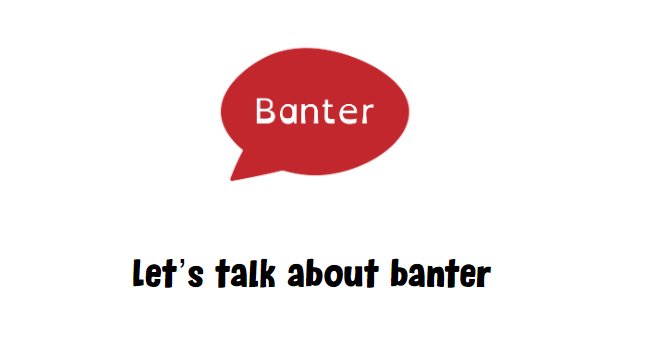 Lets talk about banter
Click for the next slide
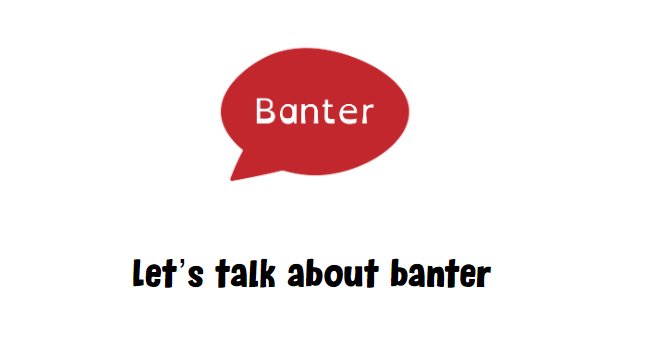 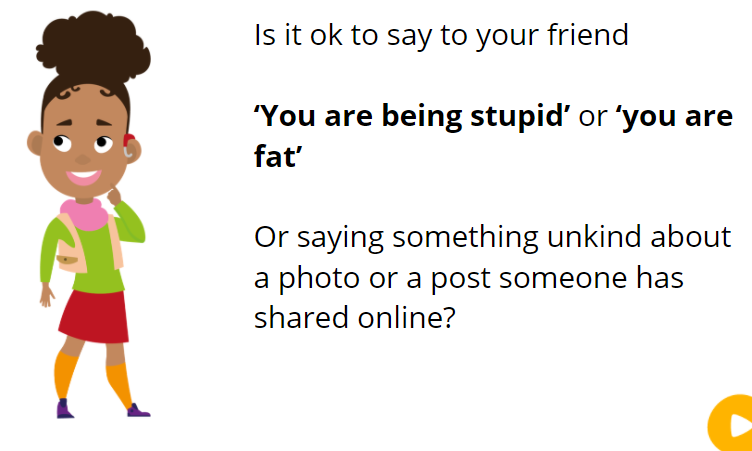 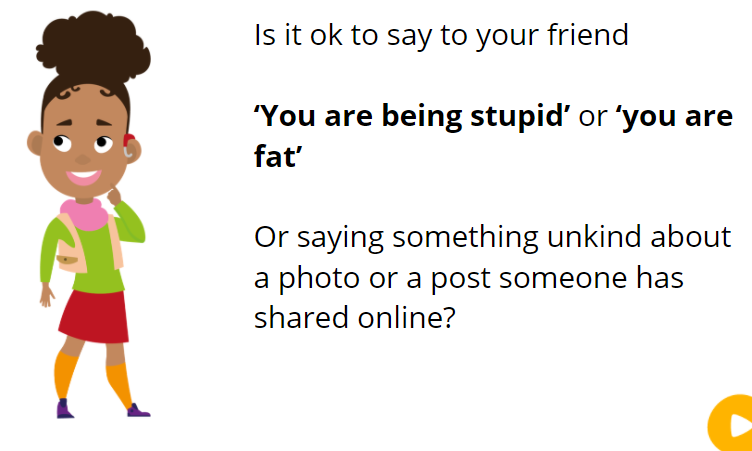 Click for the next slide to find out
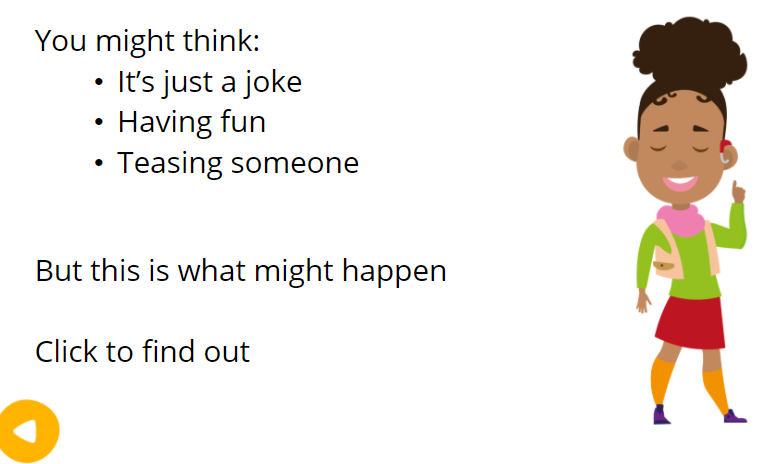 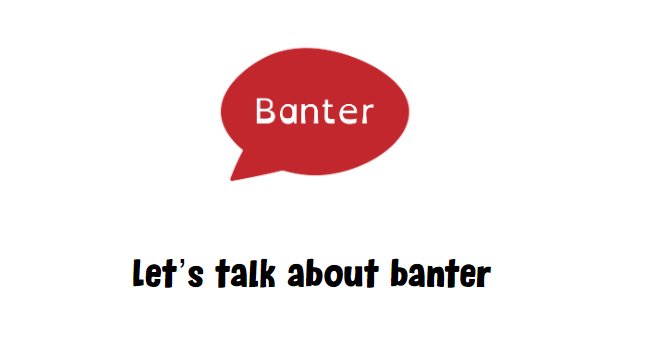 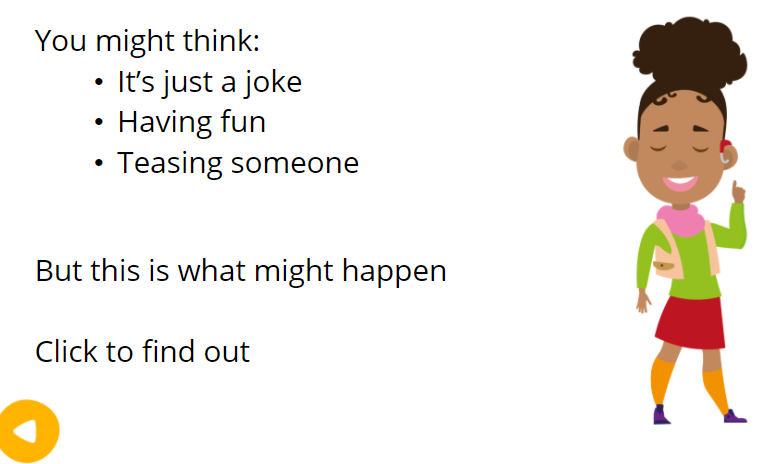 Click for the next slide to find out
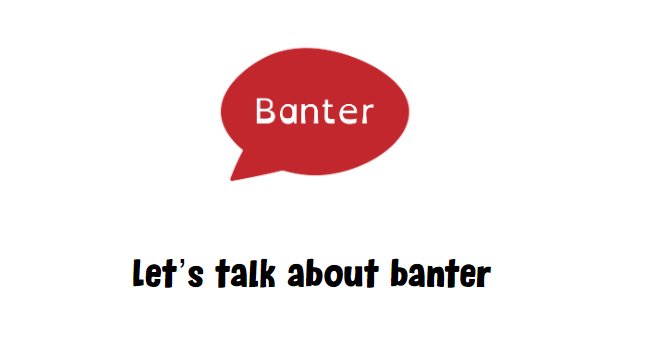 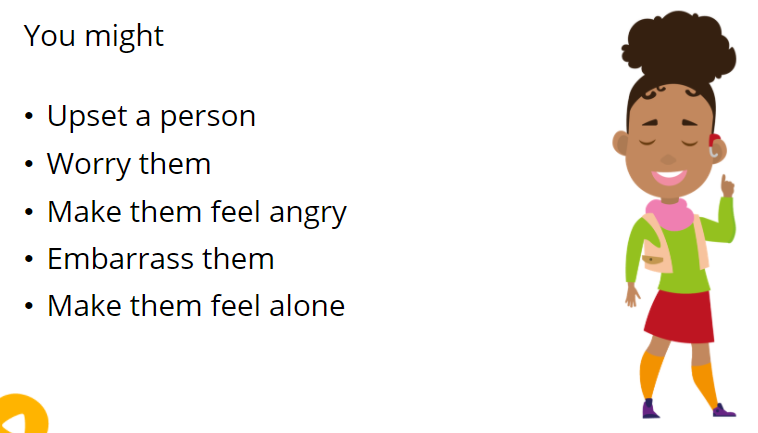 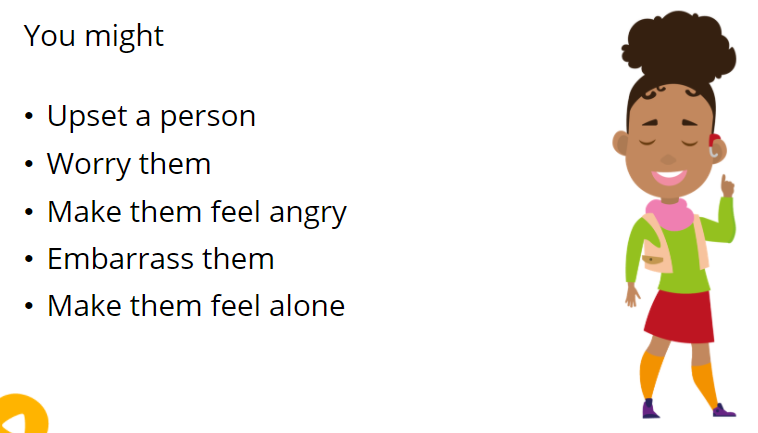 Click for the next slide
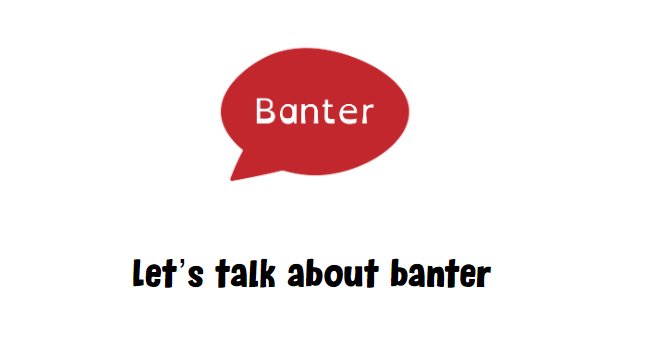 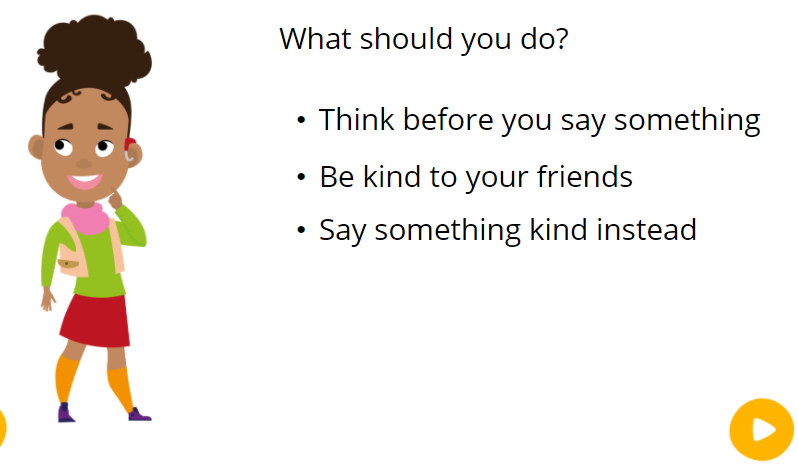 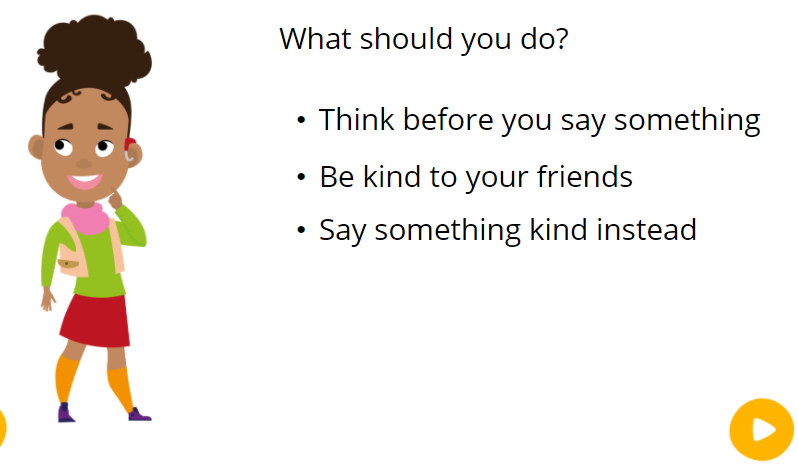 Click for the next slide
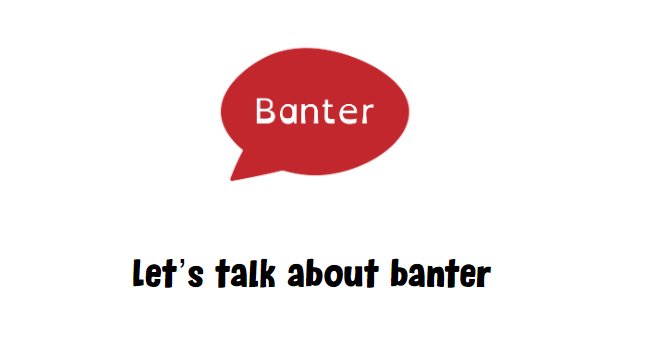 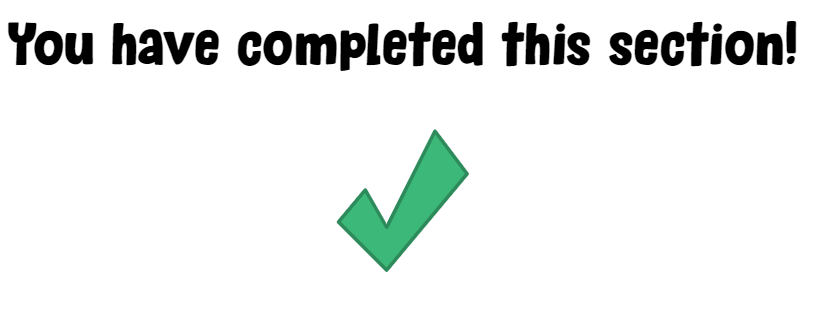 Click for the next slide
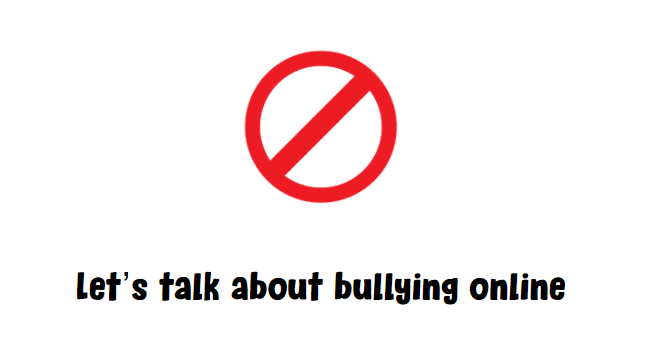 Lets talk about bullying online
Click for the next slide
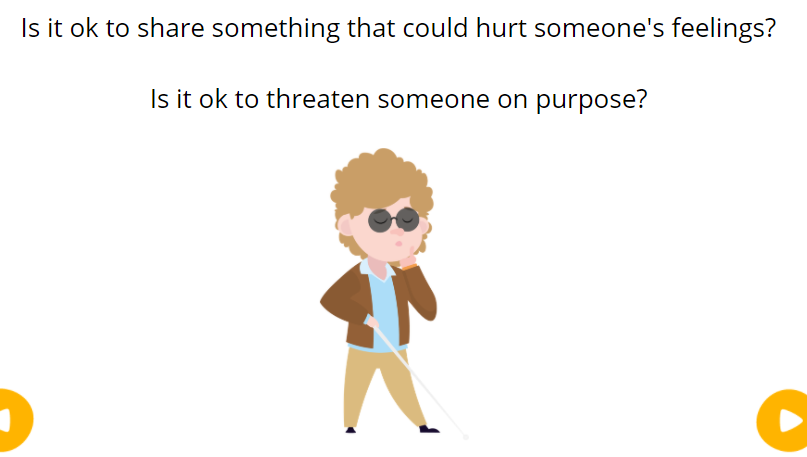 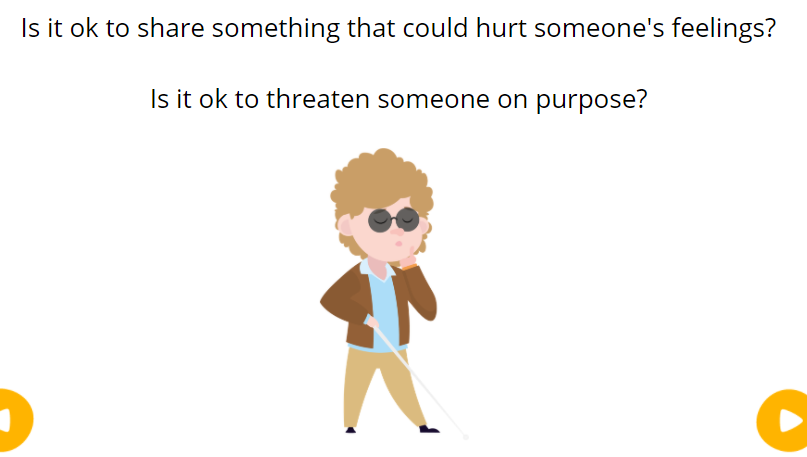 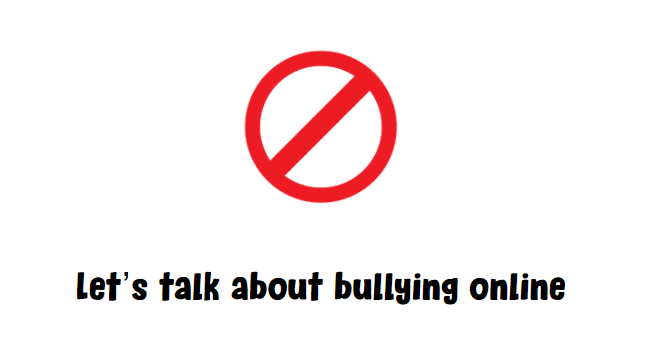 Click for the next slide to find out
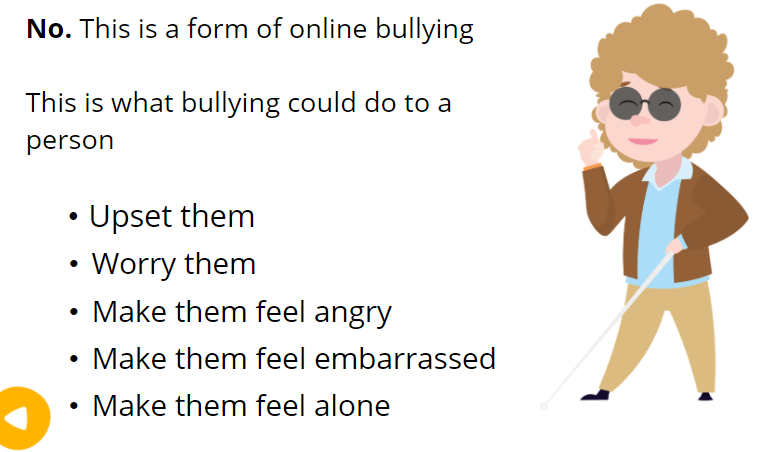 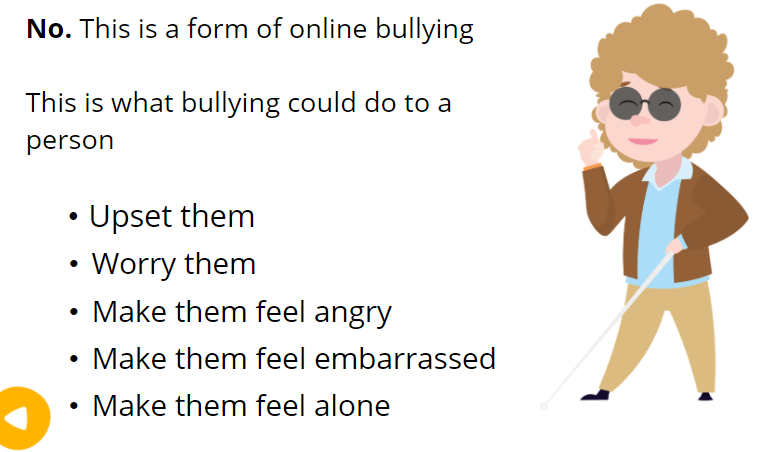 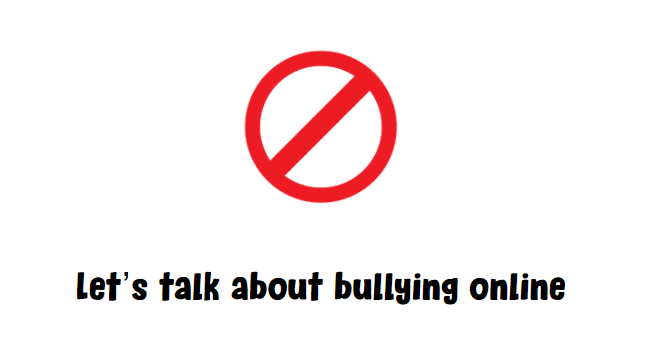 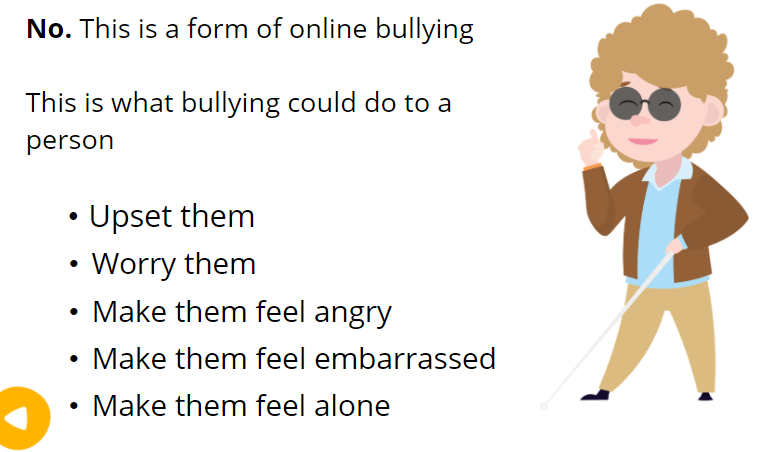 Click for the next slide
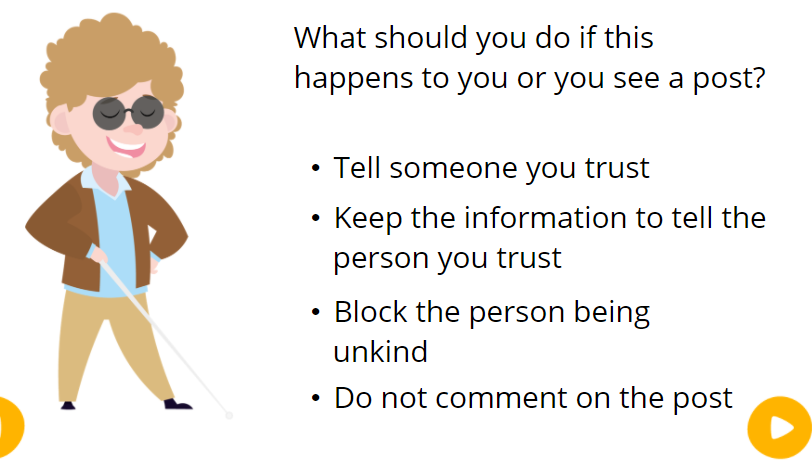 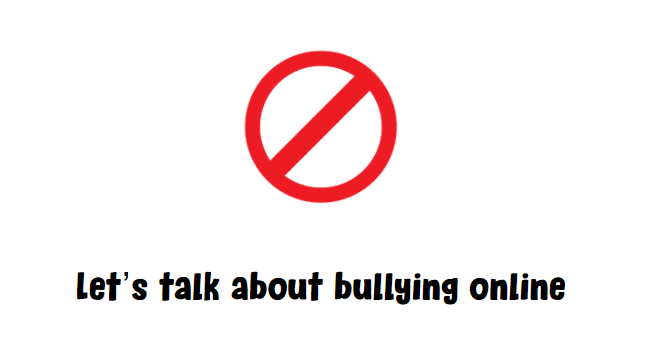 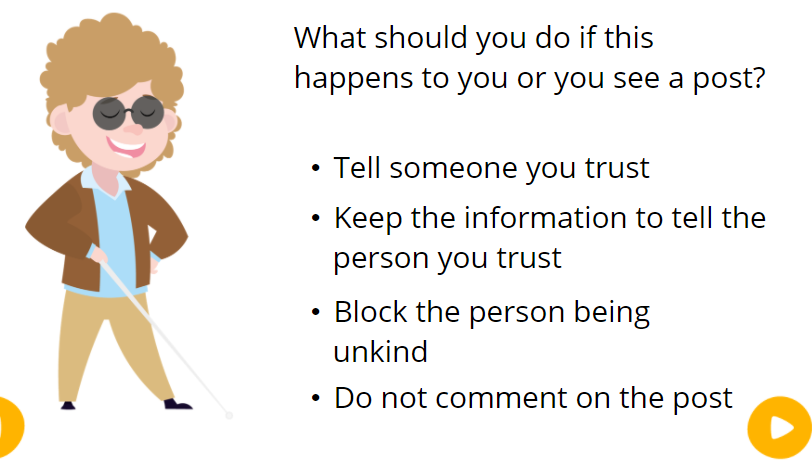 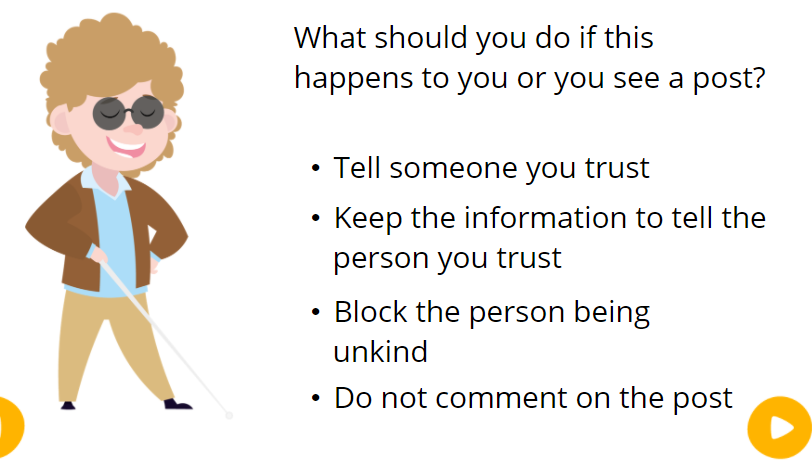 Click for the next slide
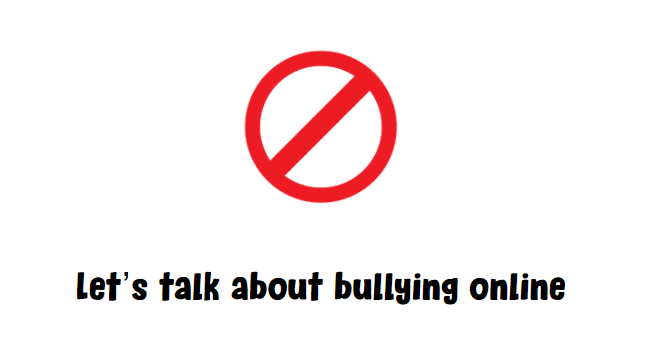 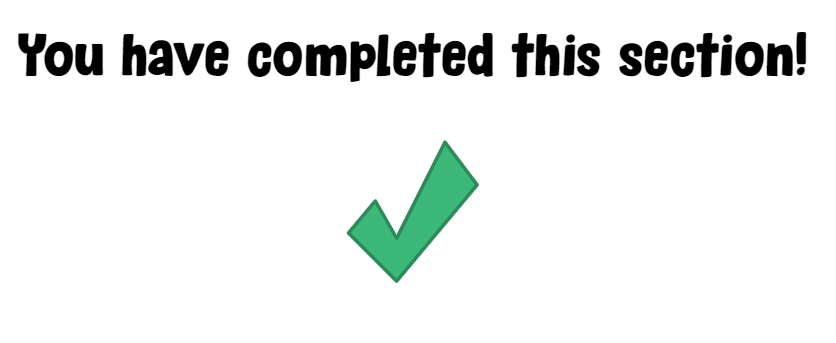 Click for the next slide
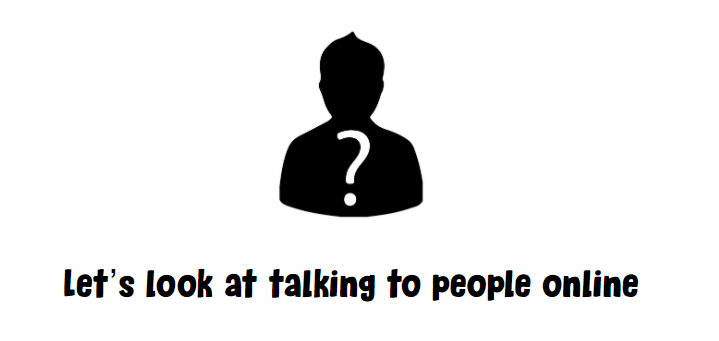 Lets look at talking to people online
Click for the next slide
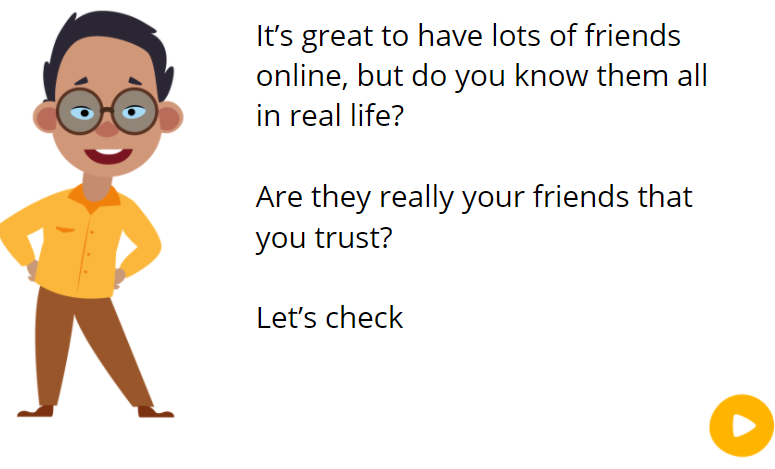 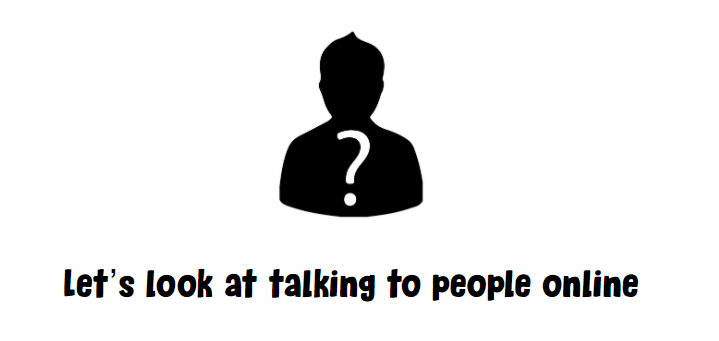 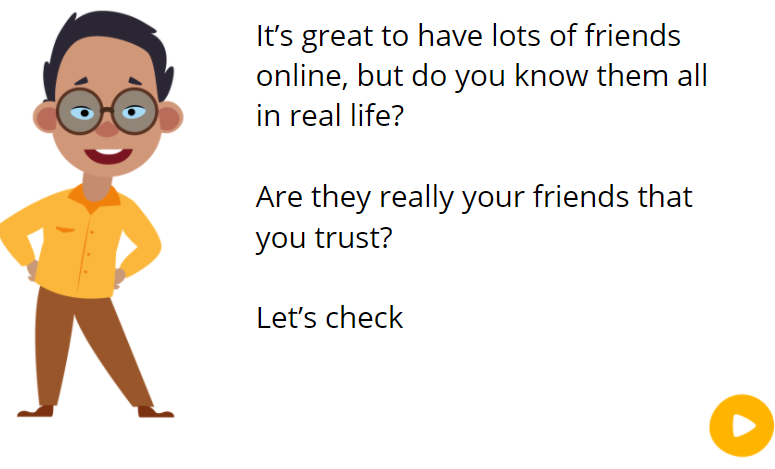 Click for the next slide find out
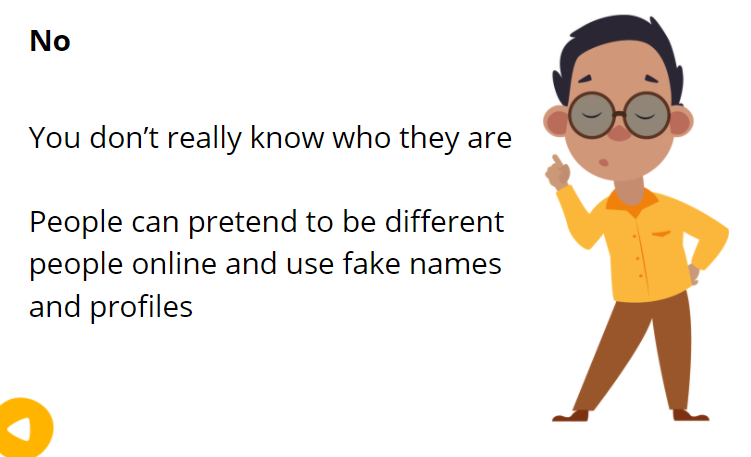 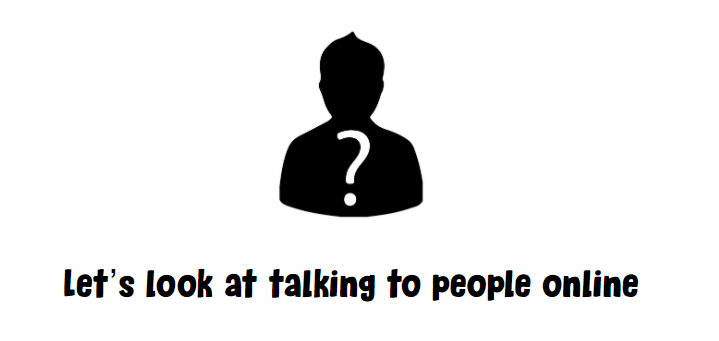 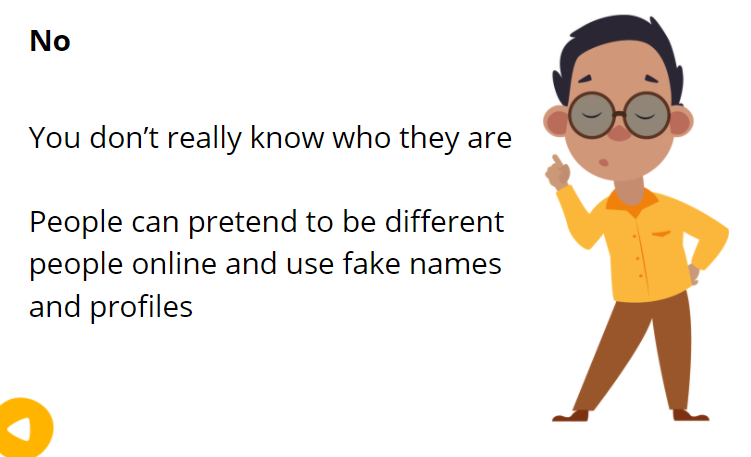 Click for the next slide
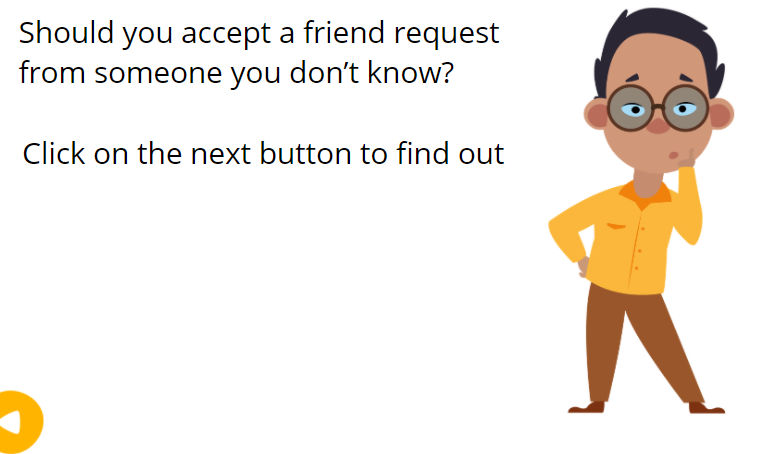 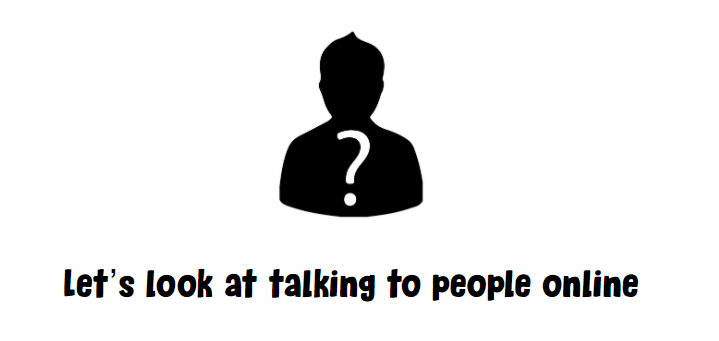 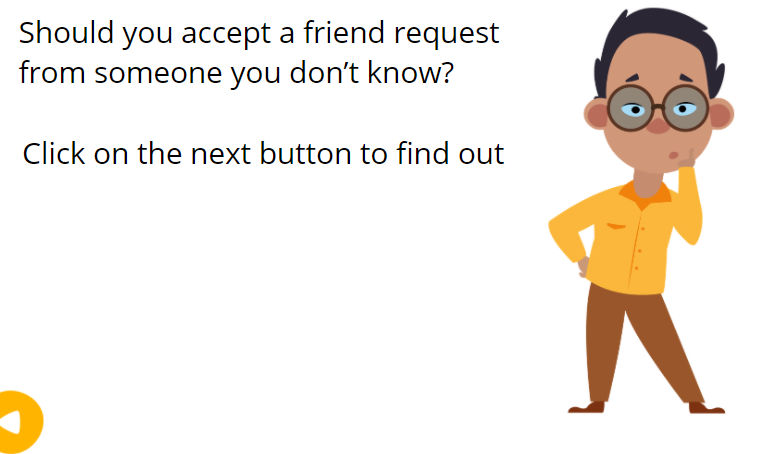 Click for the next slide to find out
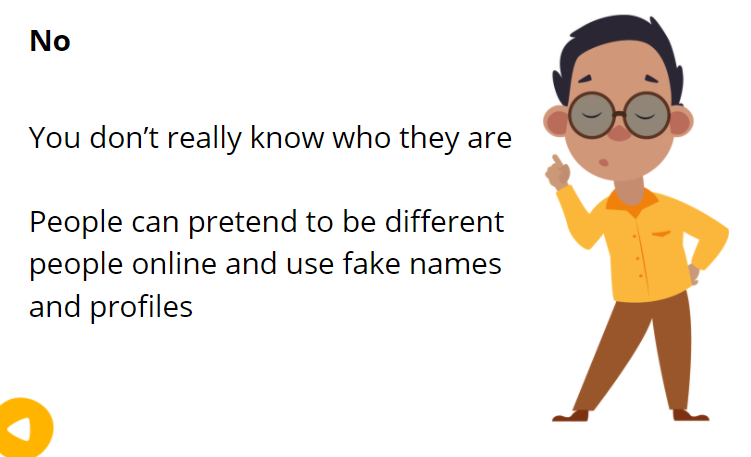 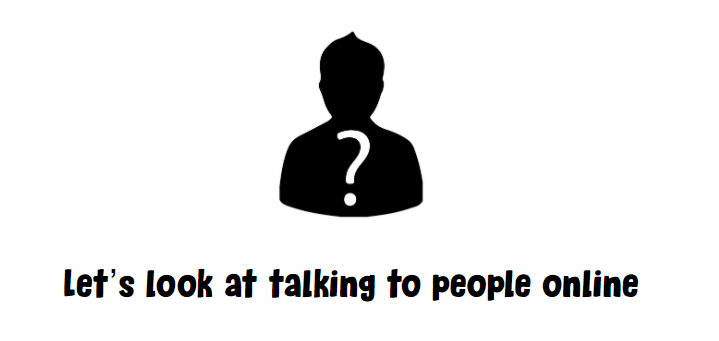 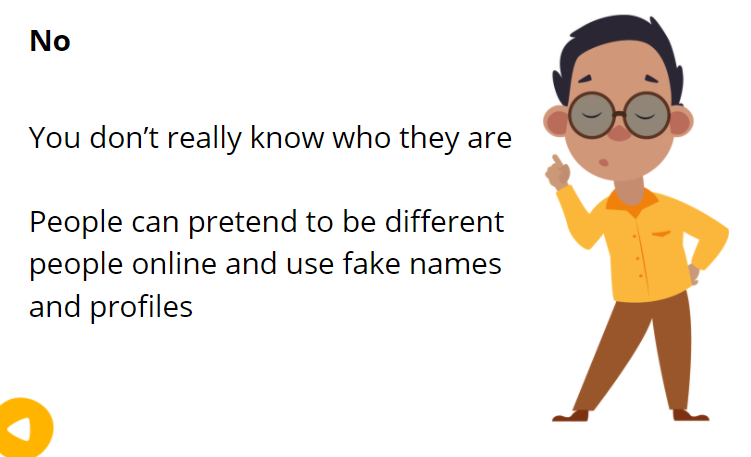 Click for the next slide
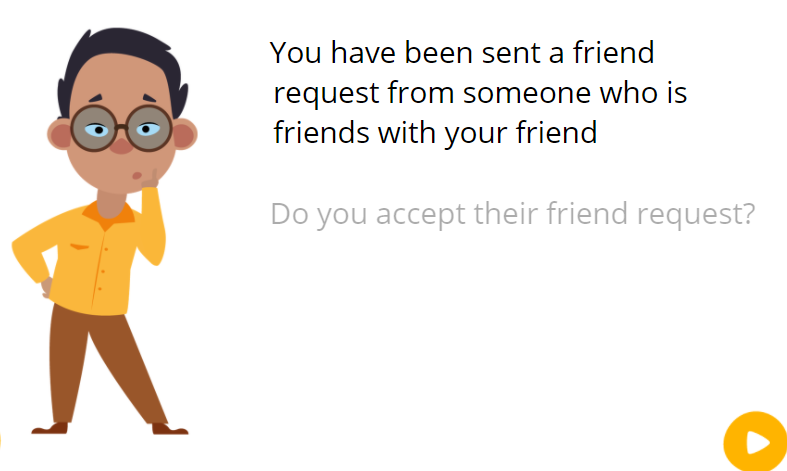 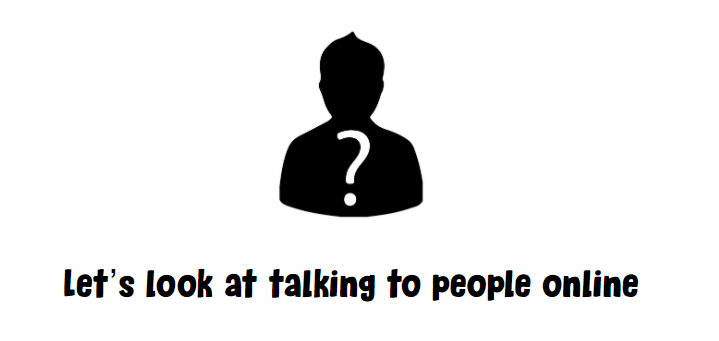 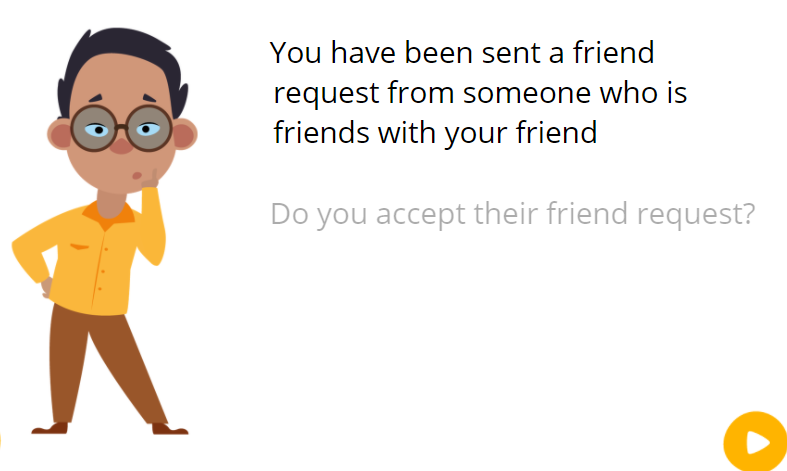 Do you accept their friend request?
Click for the next slide to find out
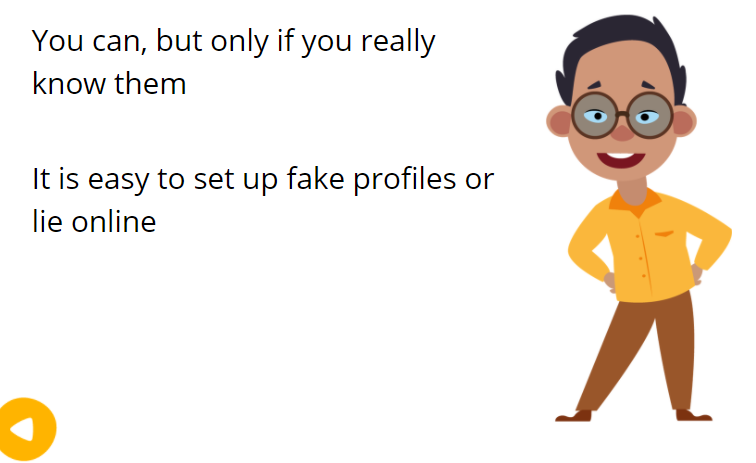 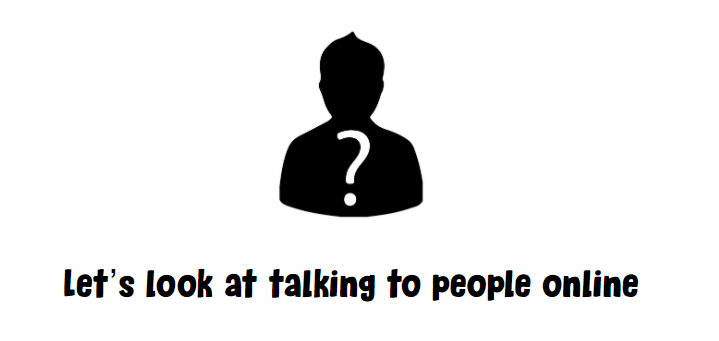 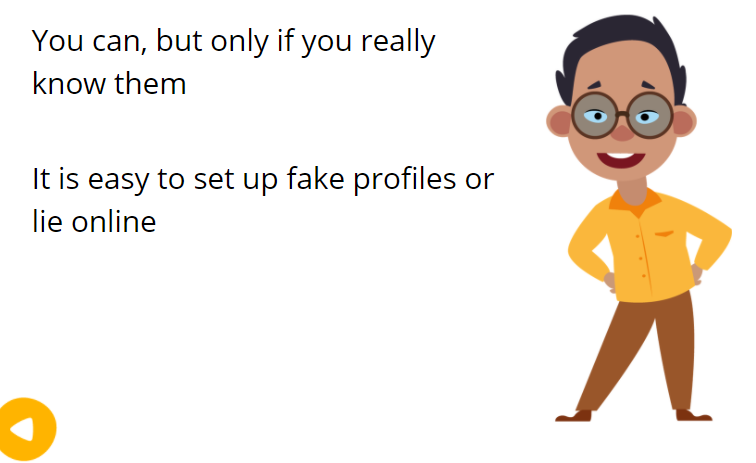 Click for the next slide
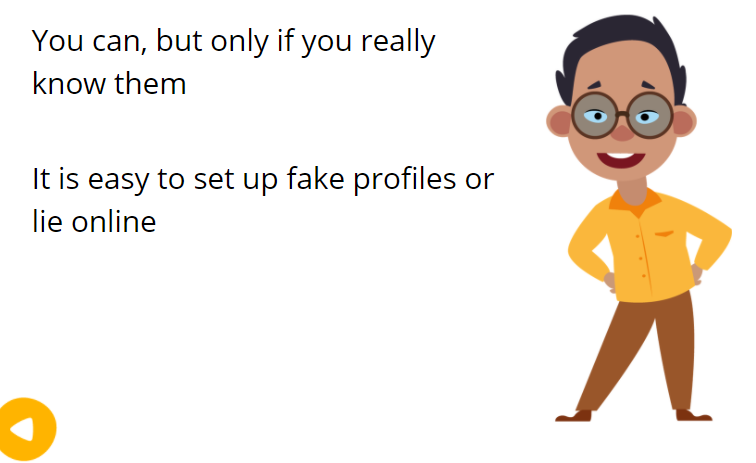 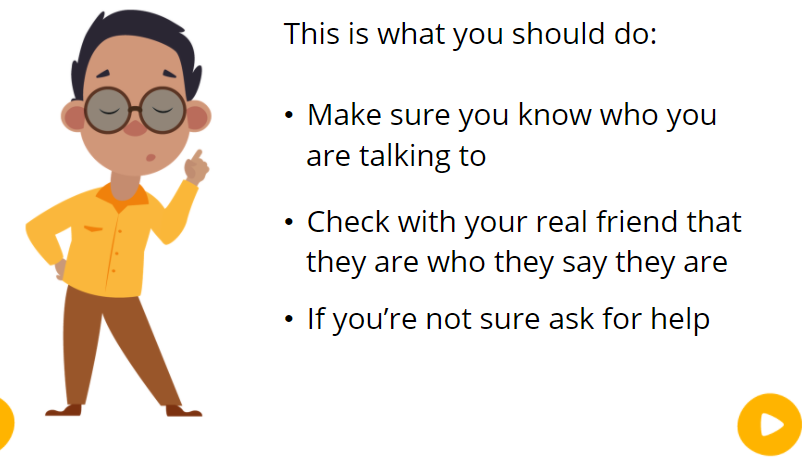 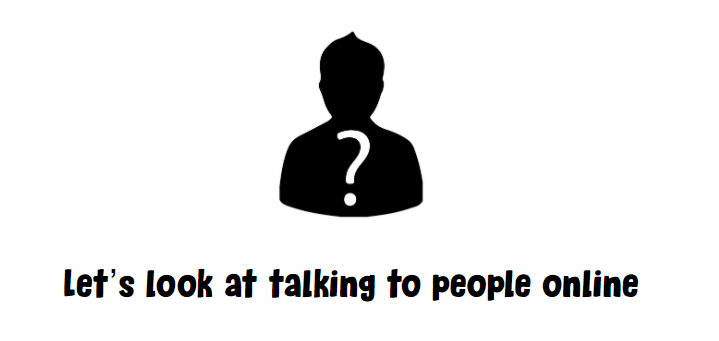 Click for the next slide
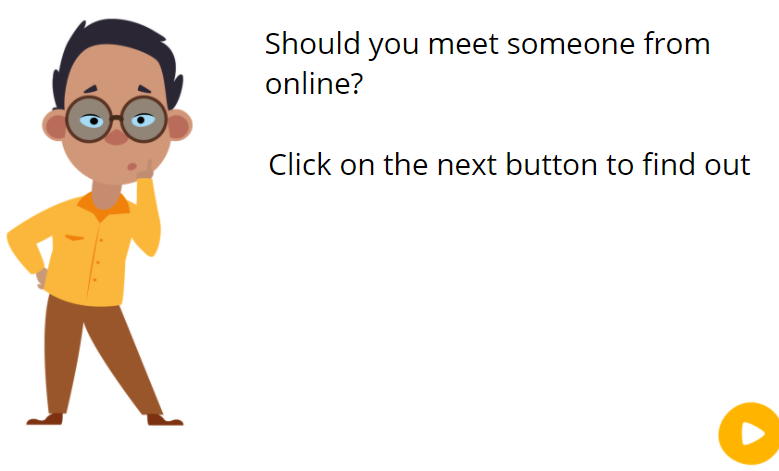 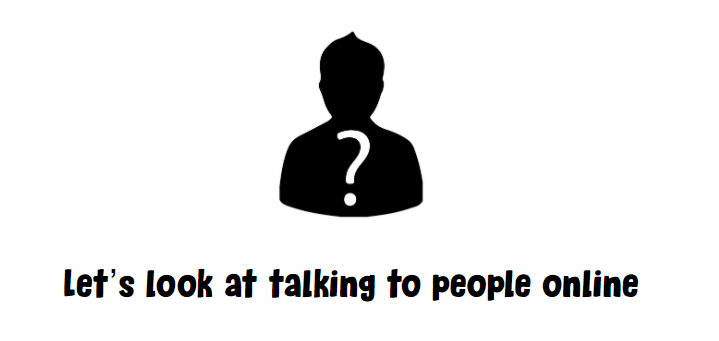 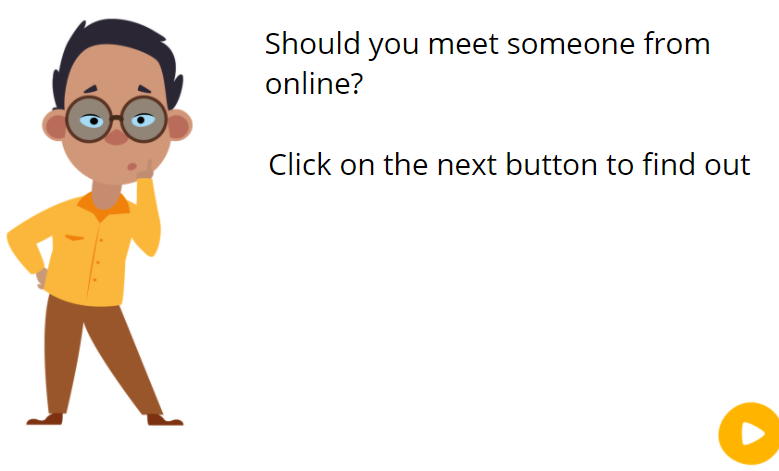 Click for the next slide to find out
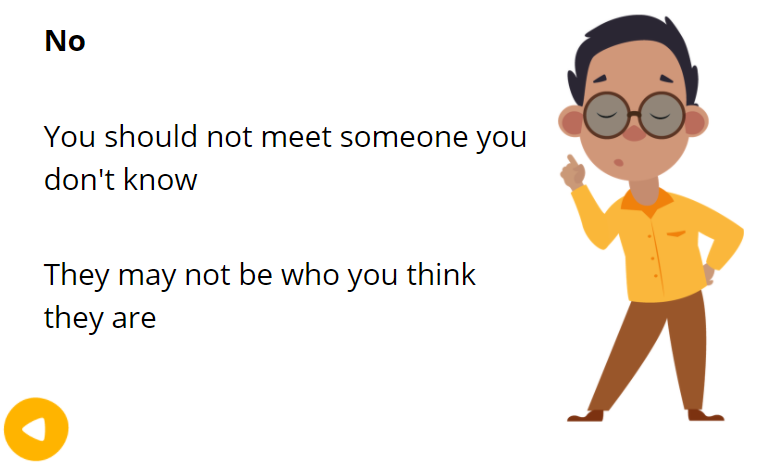 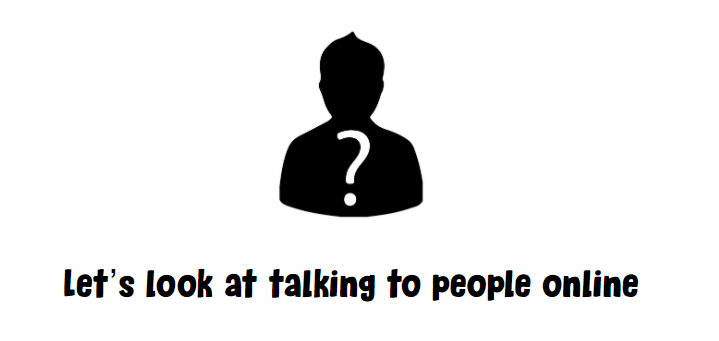 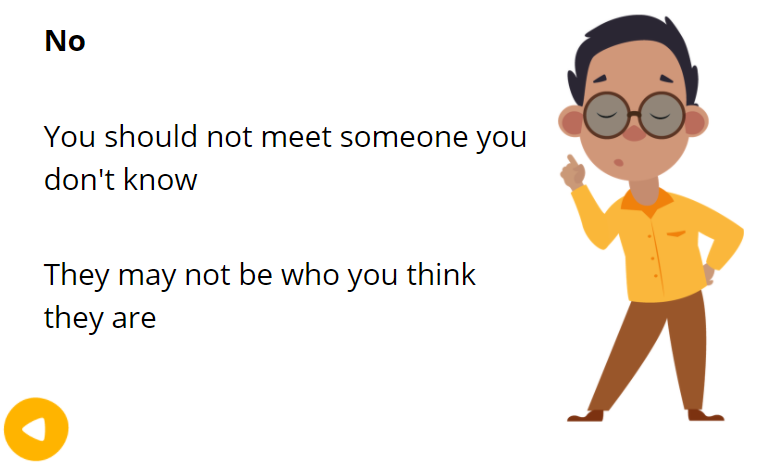 Click for the next slide
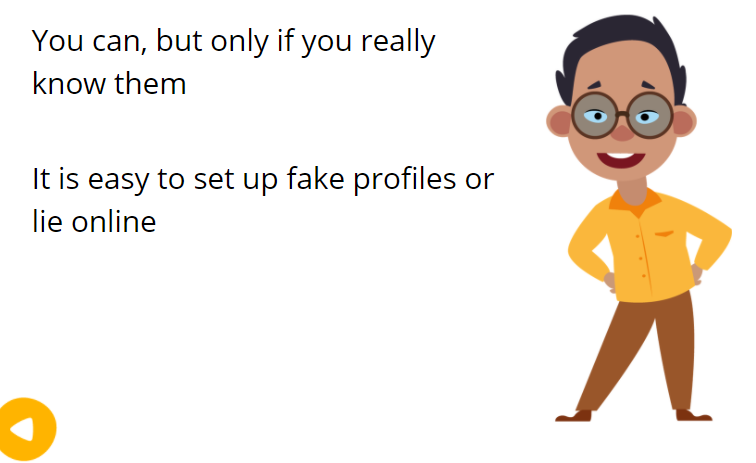 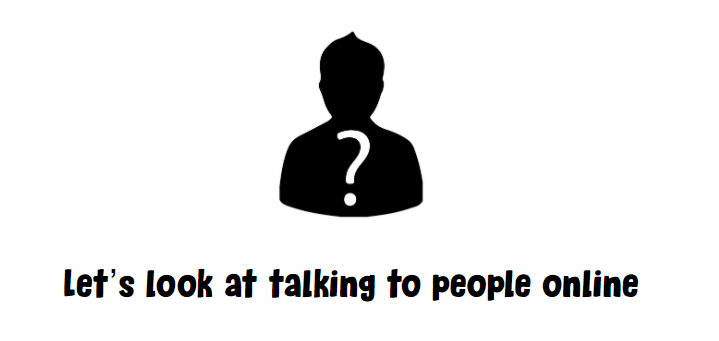 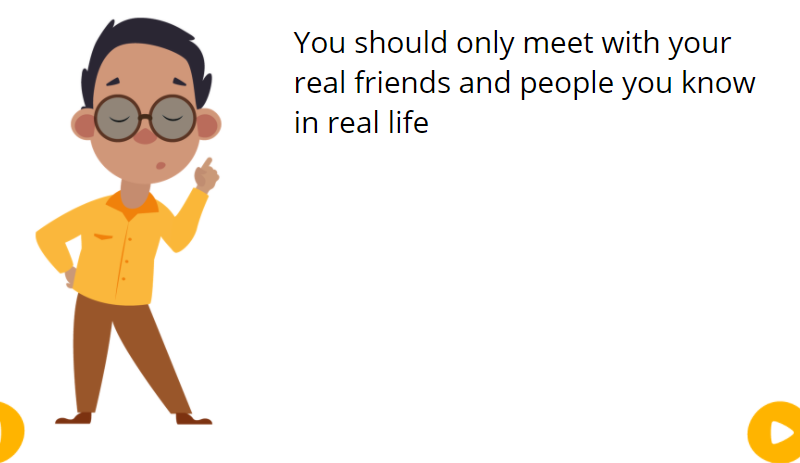 Click for the next slide
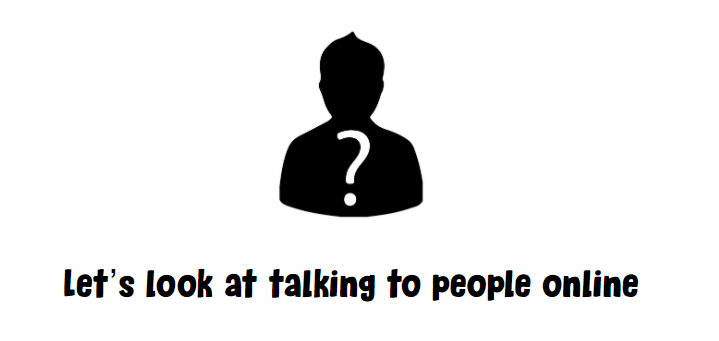 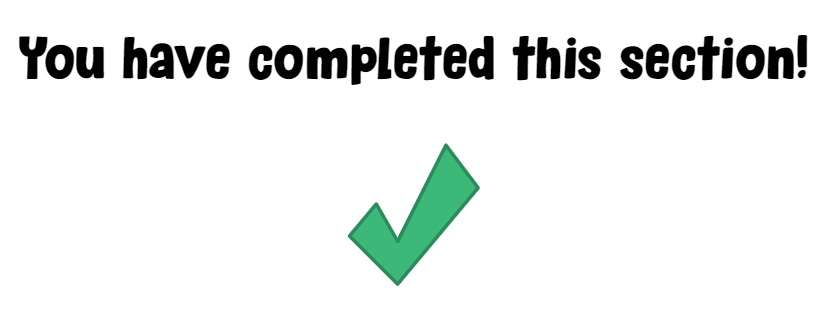 Click for the next slide
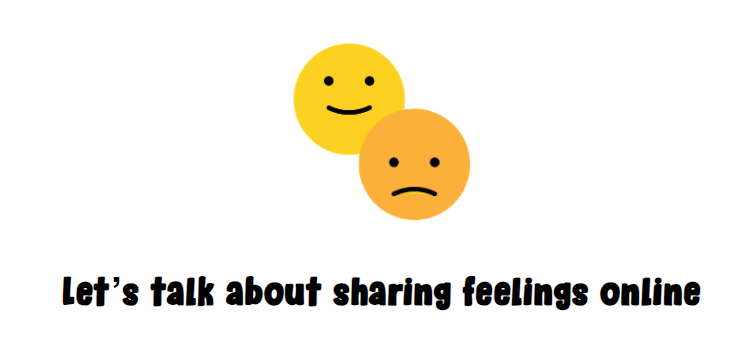 Lets talk about sharing feelings online
Click for the next slide
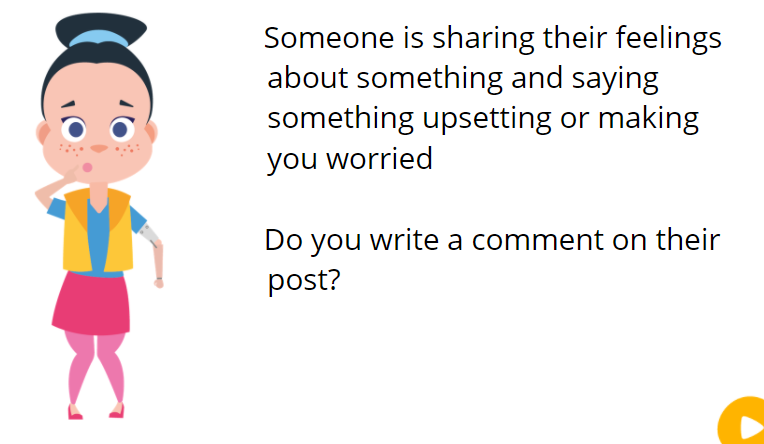 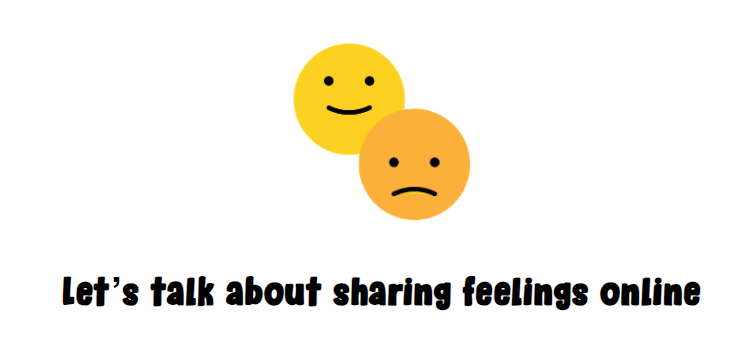 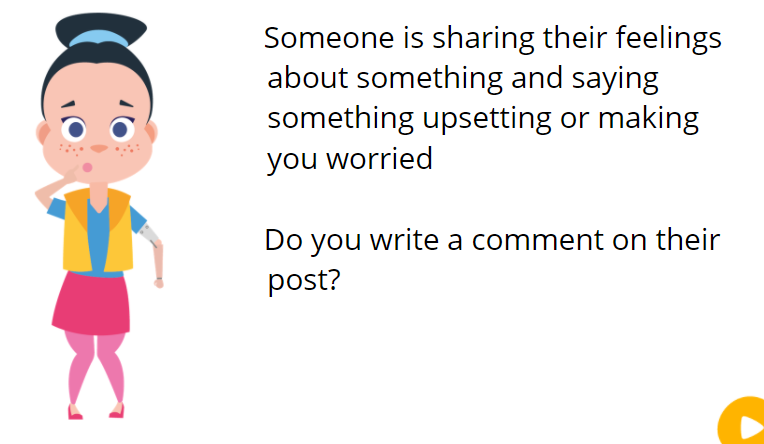 Click for the next slide to find out
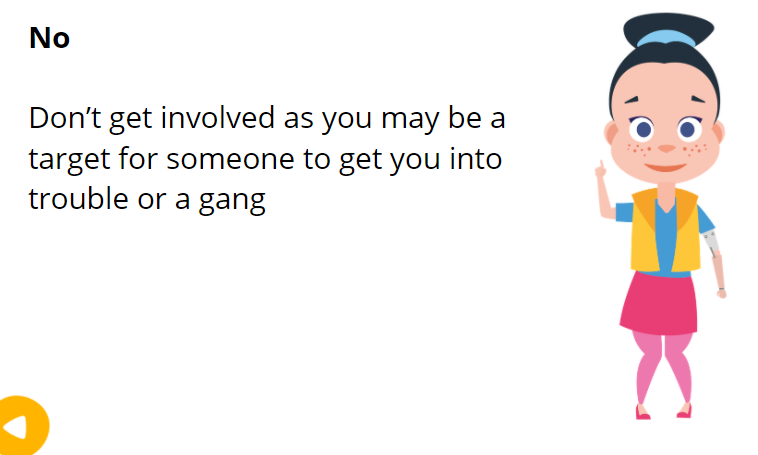 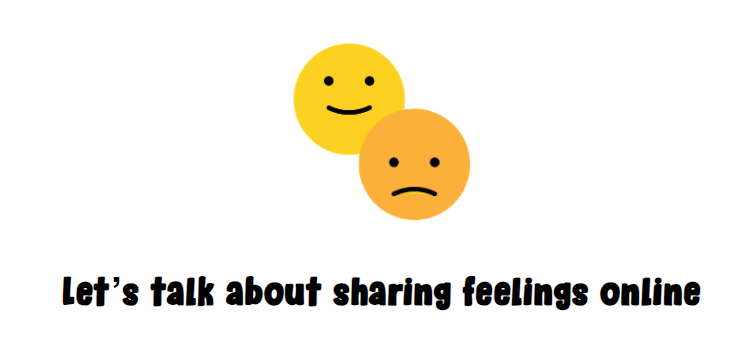 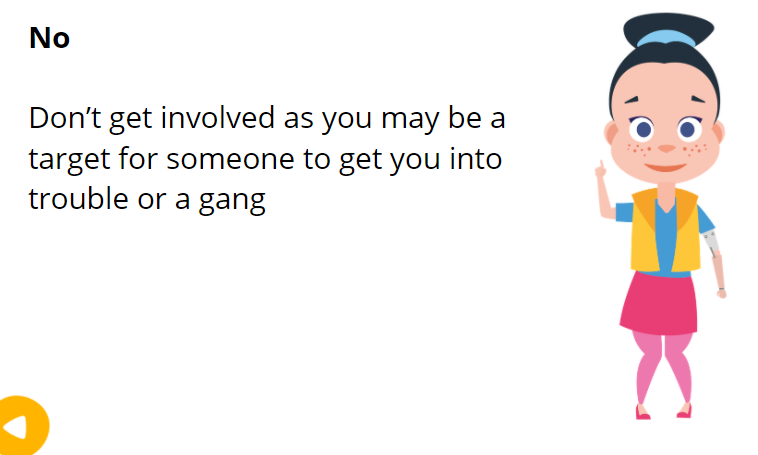 Click for the next slide
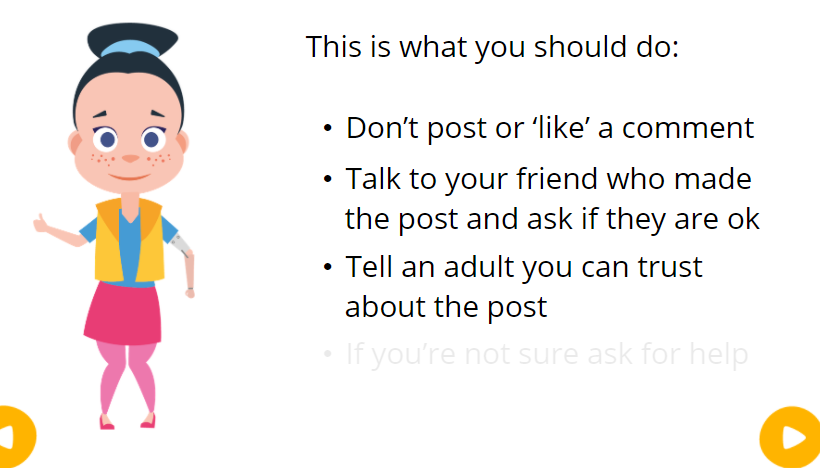 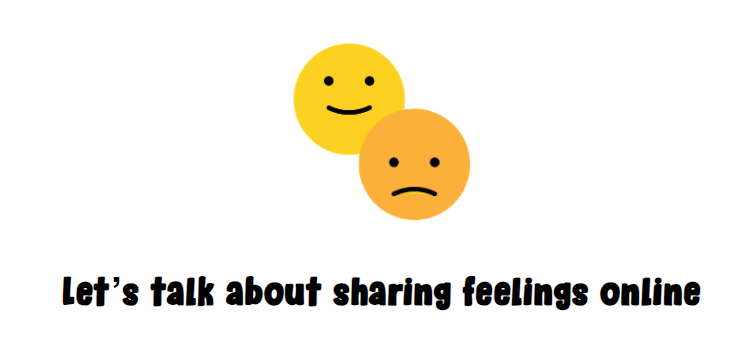 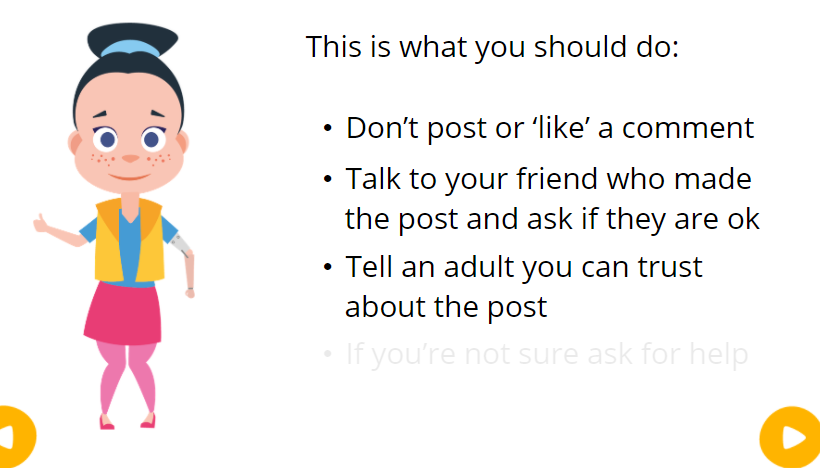 Click for the next slide
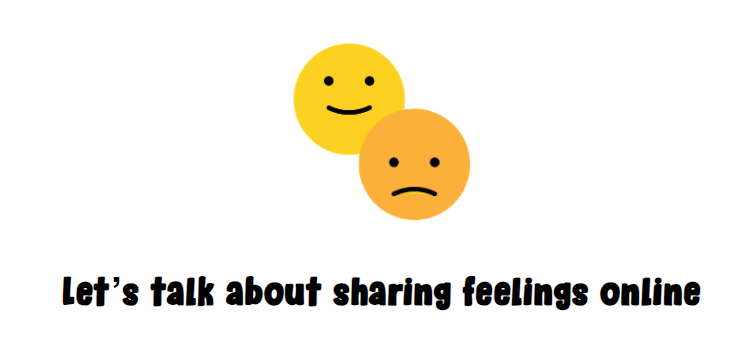 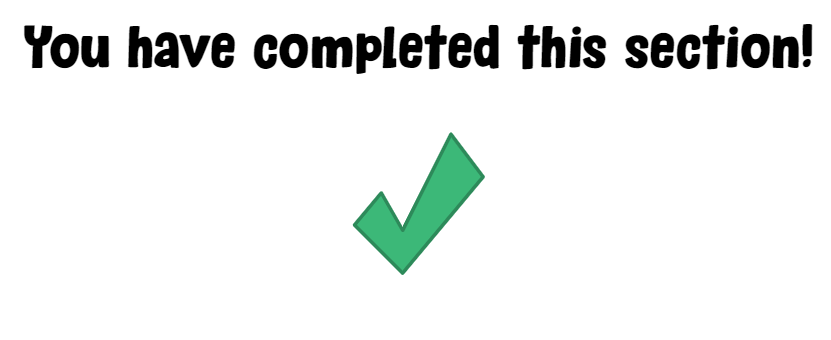 Click for the next slide
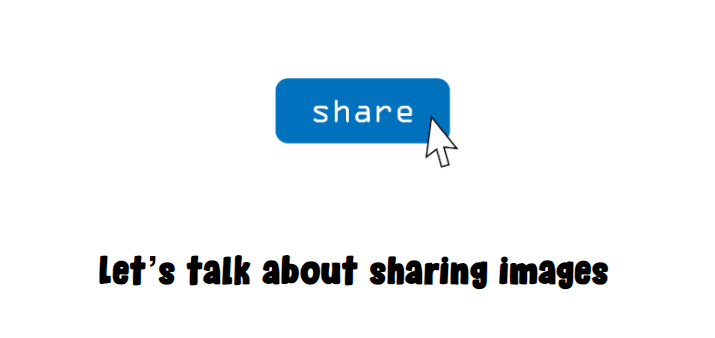 Click for the next slide
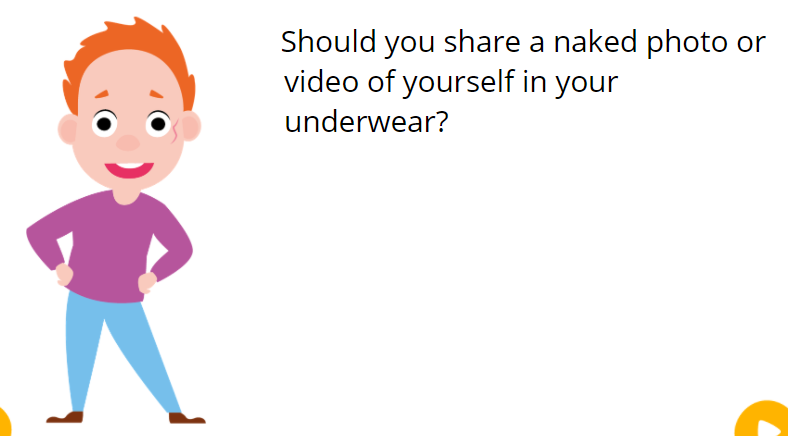 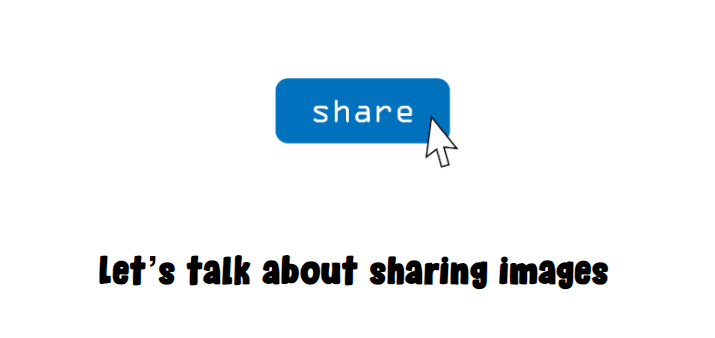 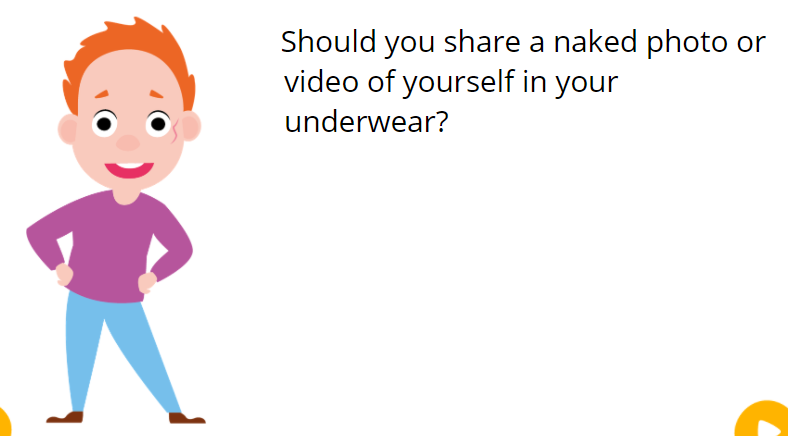 Click for the next slide to find out
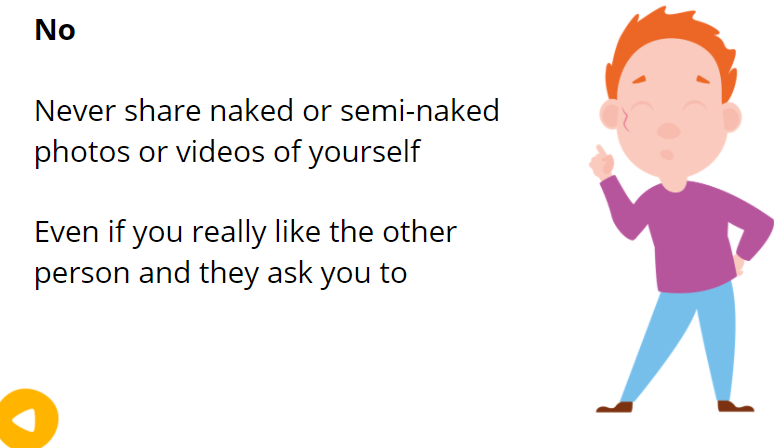 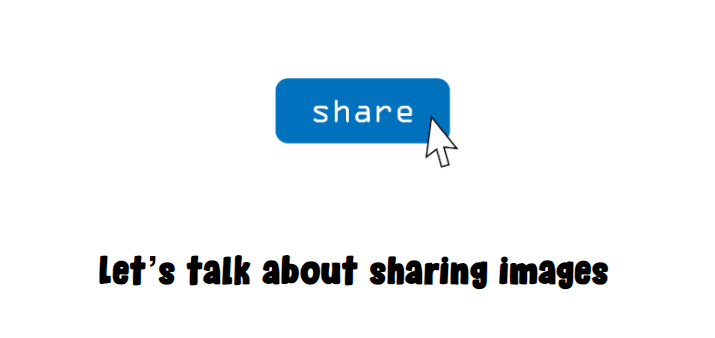 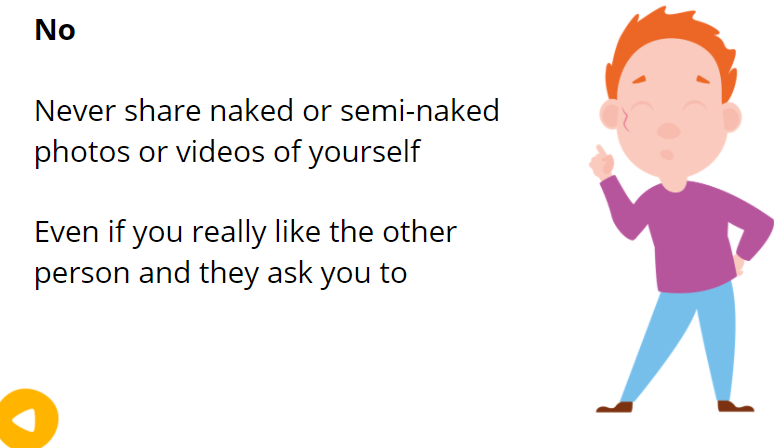 Click for the next slide
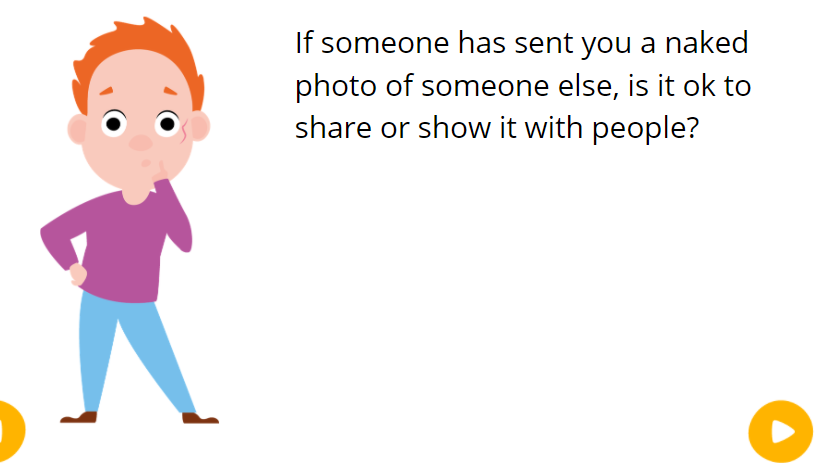 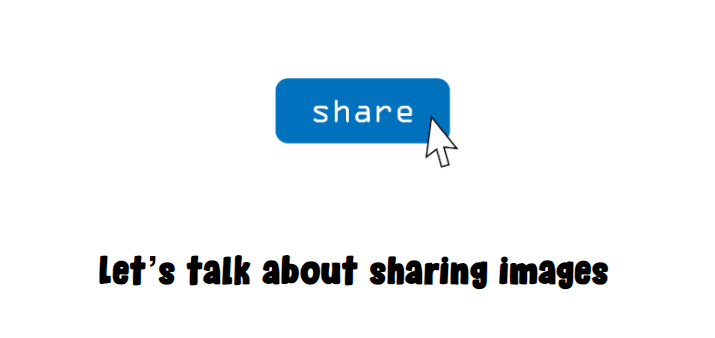 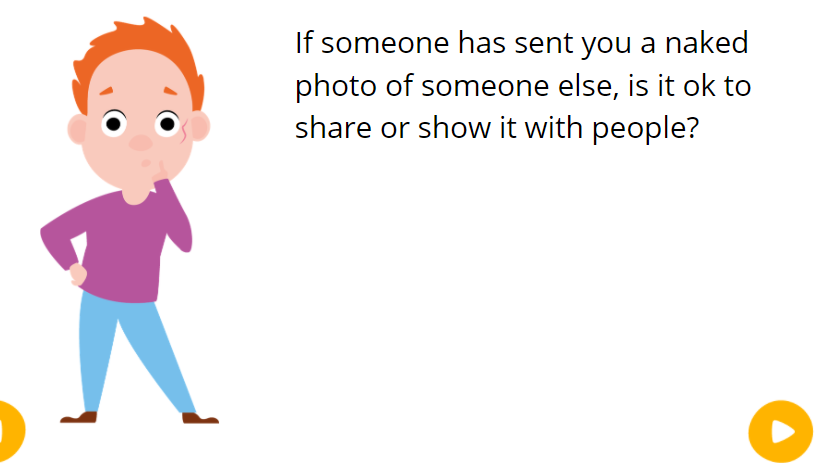 Click for the next slide to find out
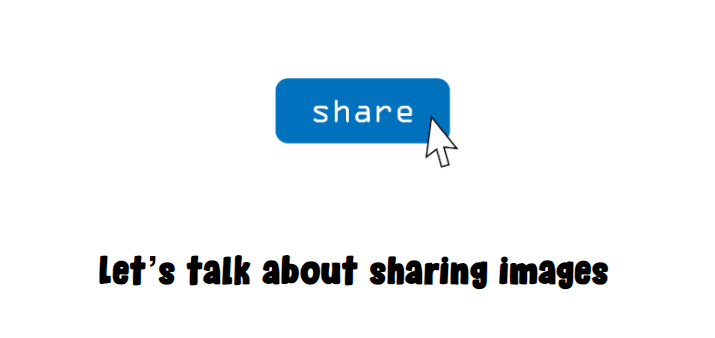 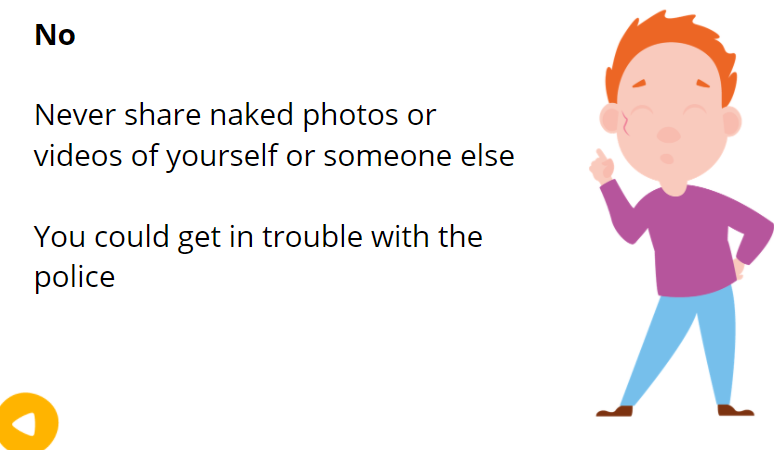 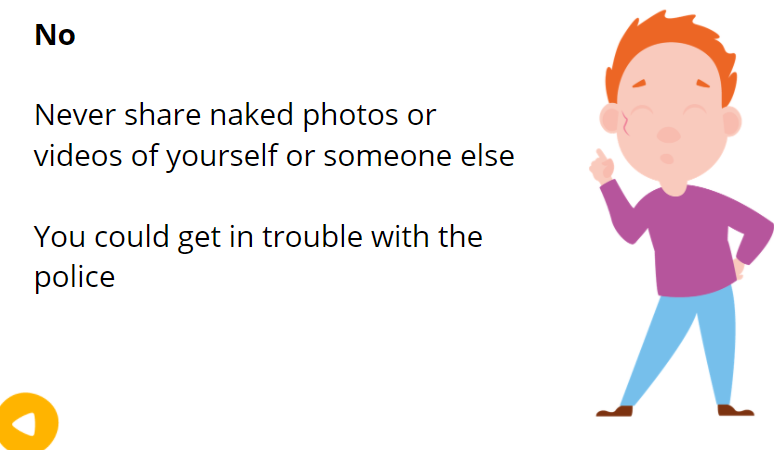 Click for the next slide
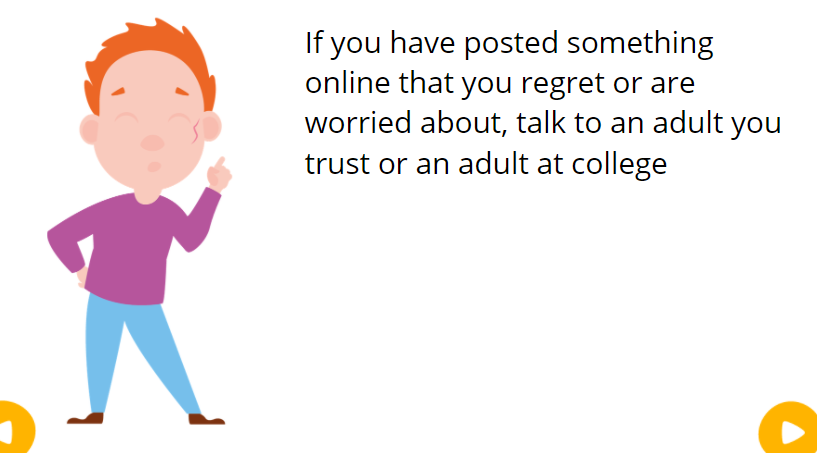 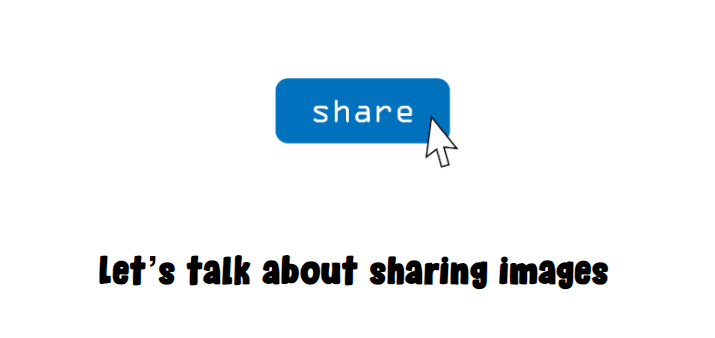 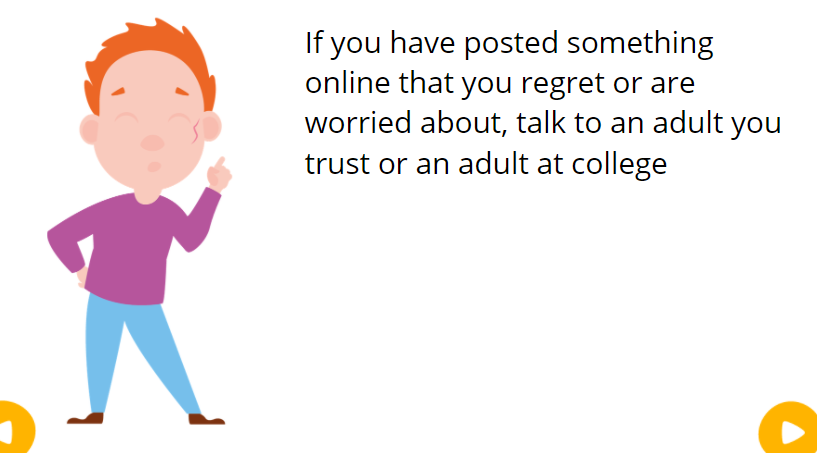 Click for the next slide
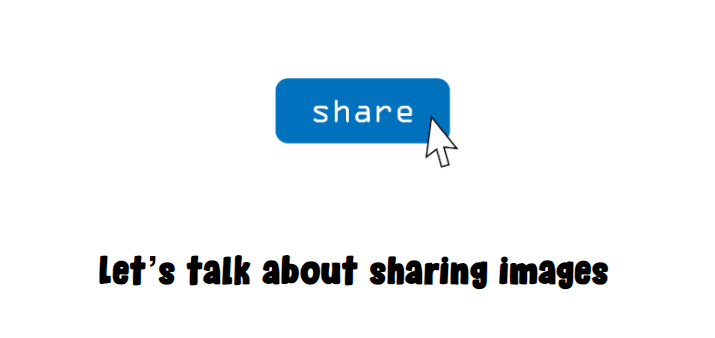 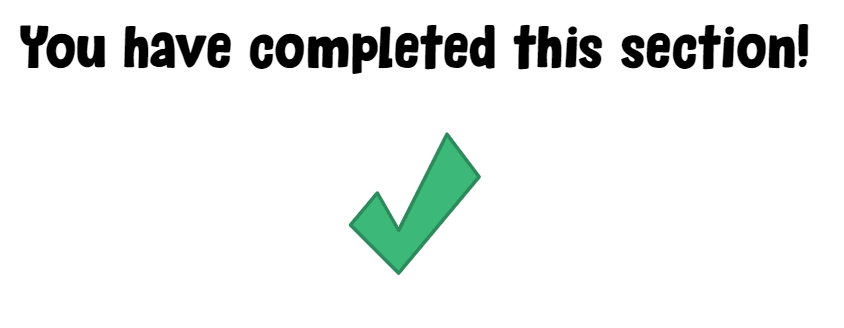 Click for the next slide
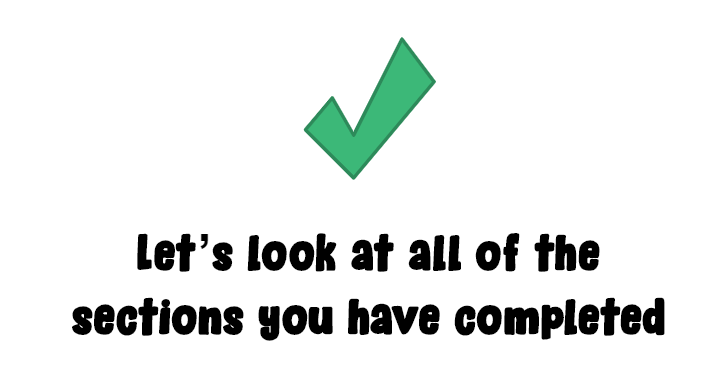 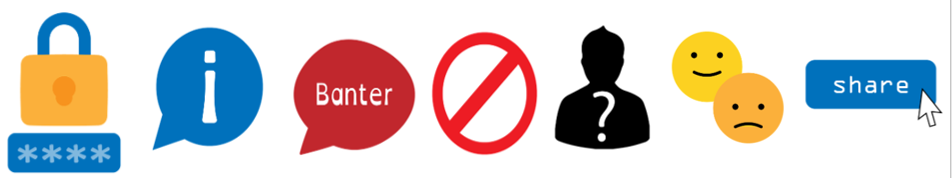 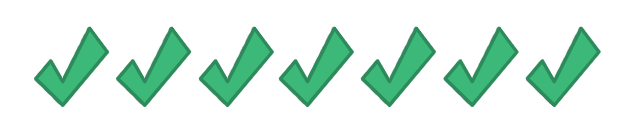 Click for the next slide
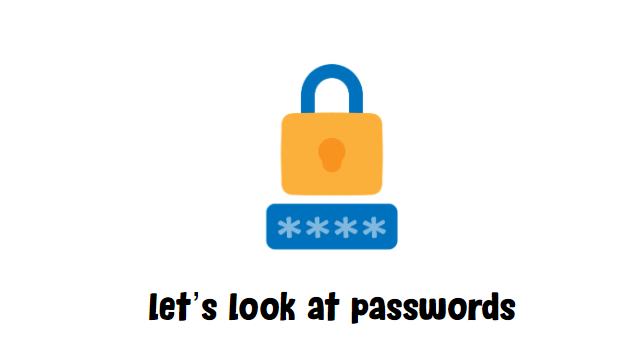 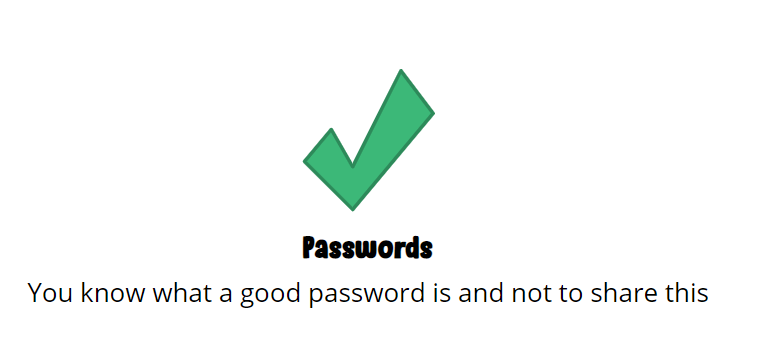 Click for the next slide
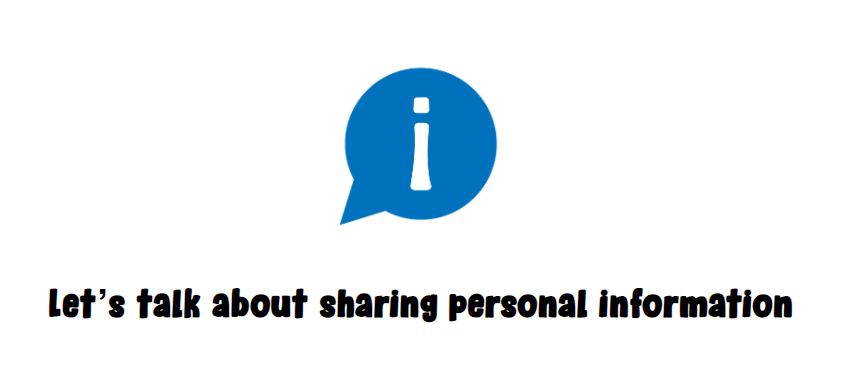 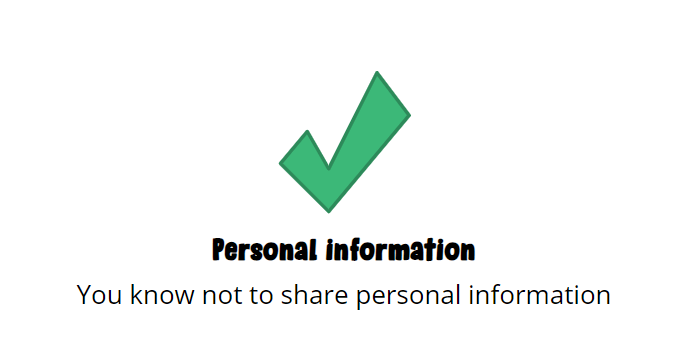 Click for the next slide
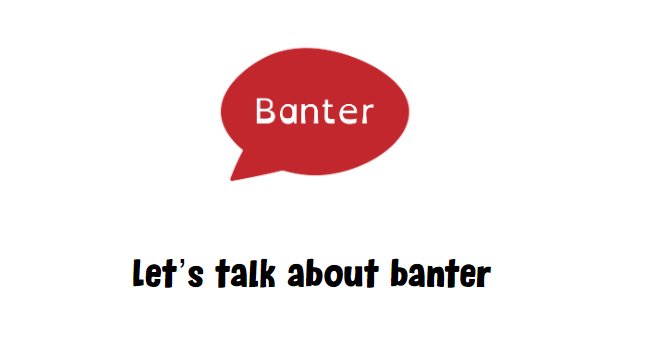 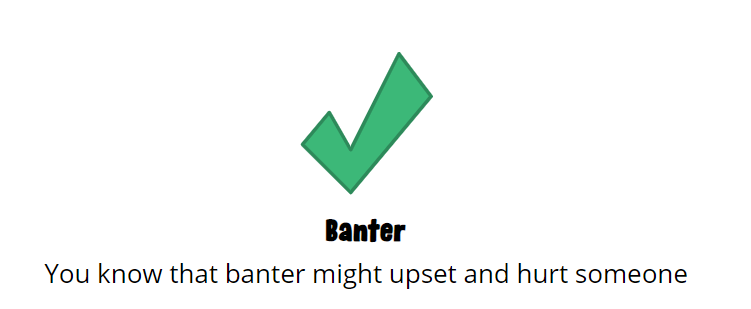 Click for the next slide
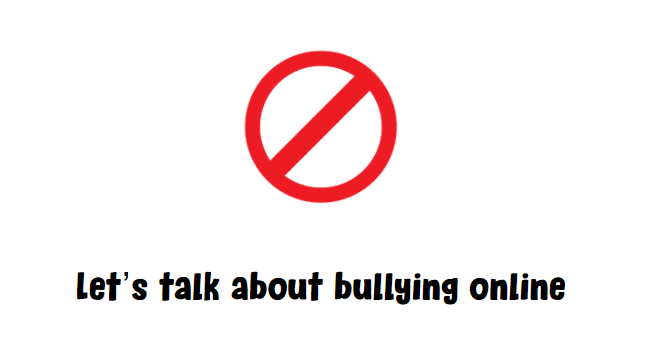 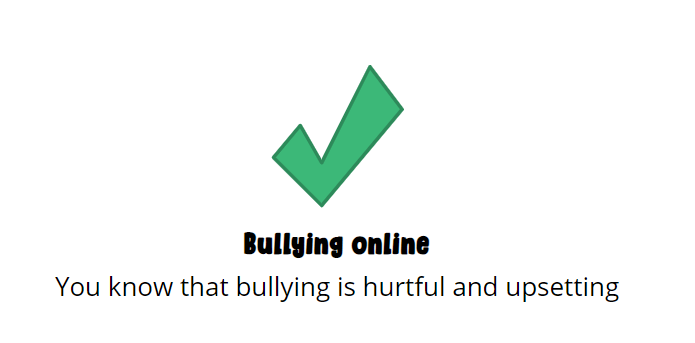 Click for the next slide
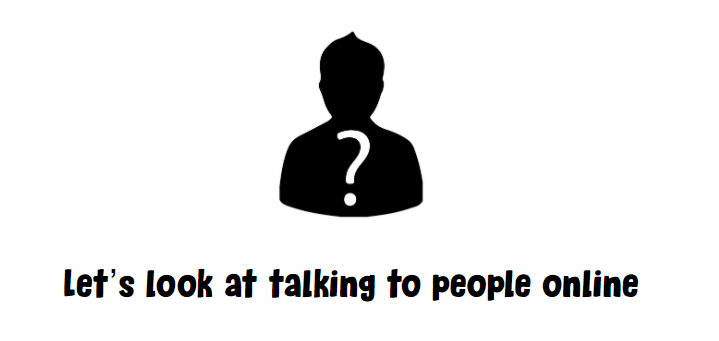 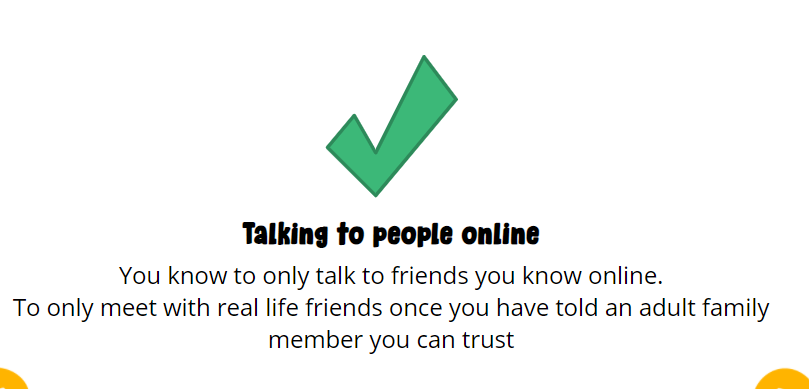 Click for the next slide
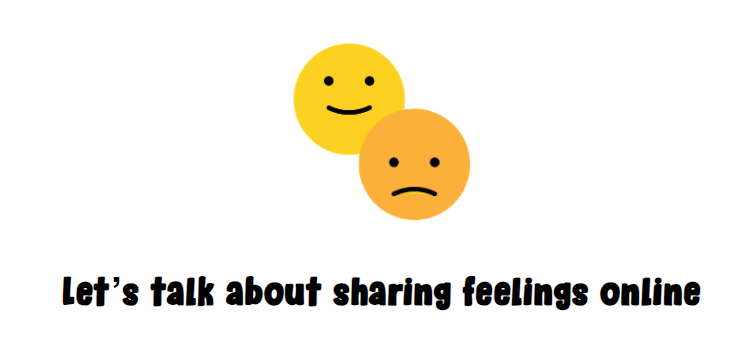 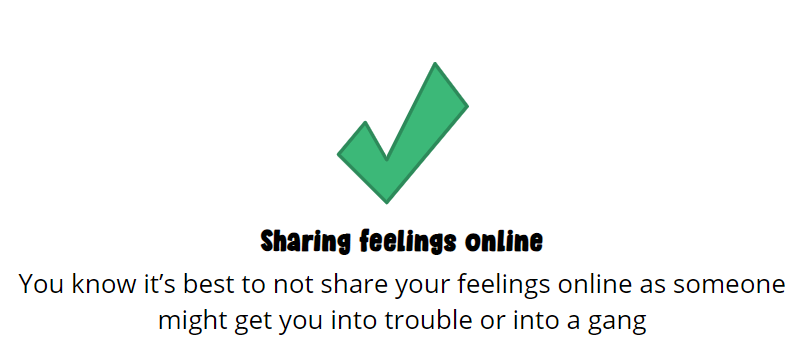 Click for the next slide
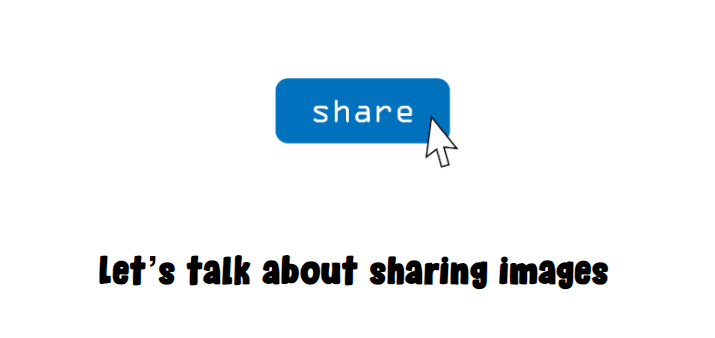 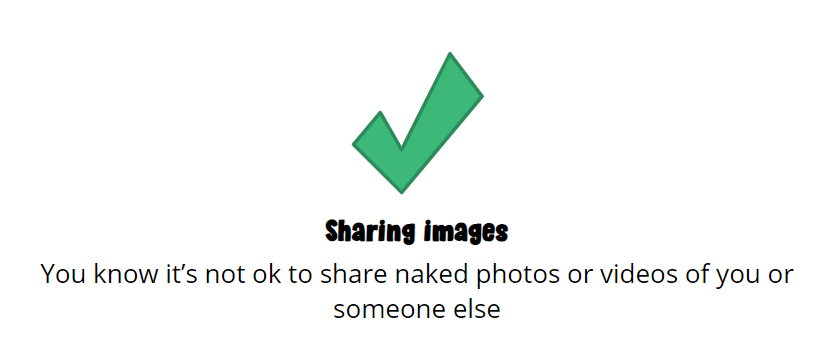 Click for the next slide
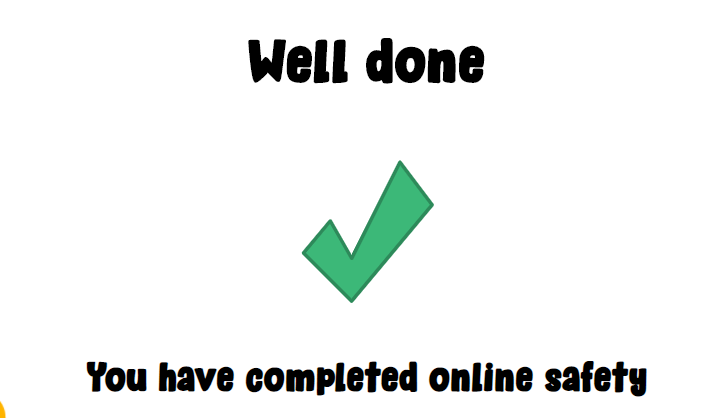 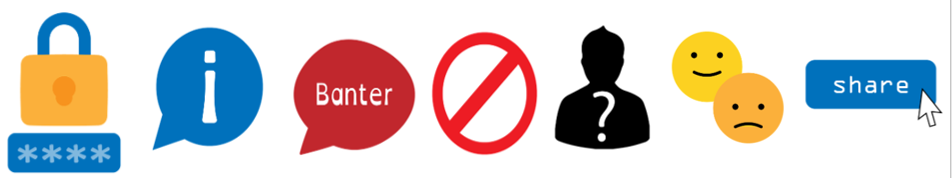 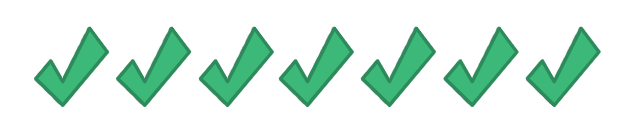 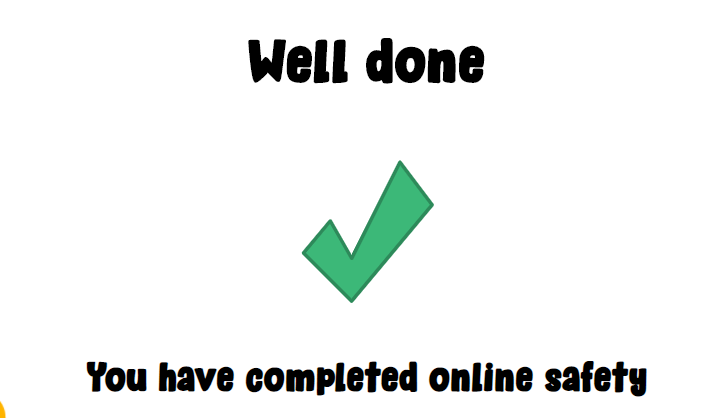 Click for the next slide
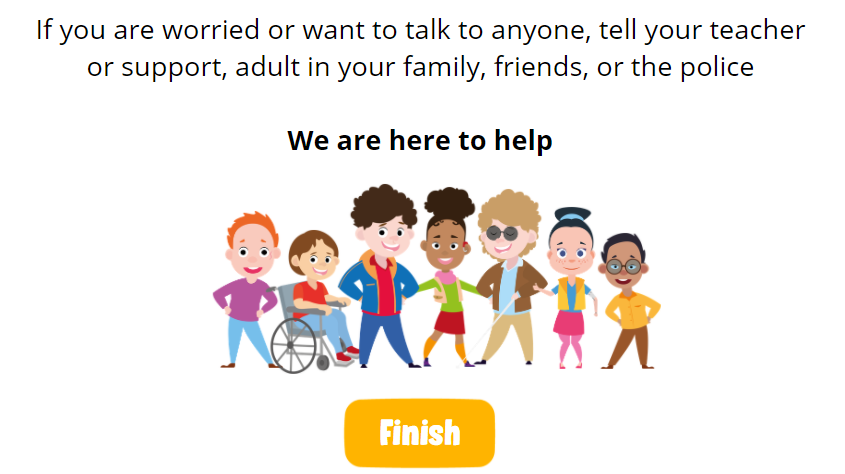 We are here to help
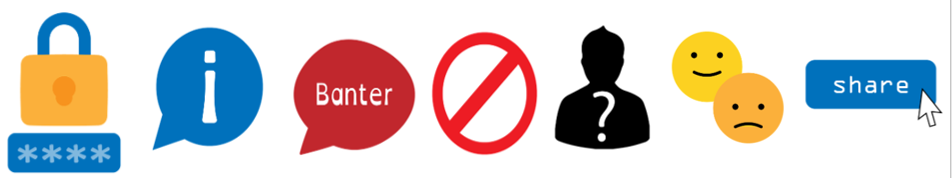